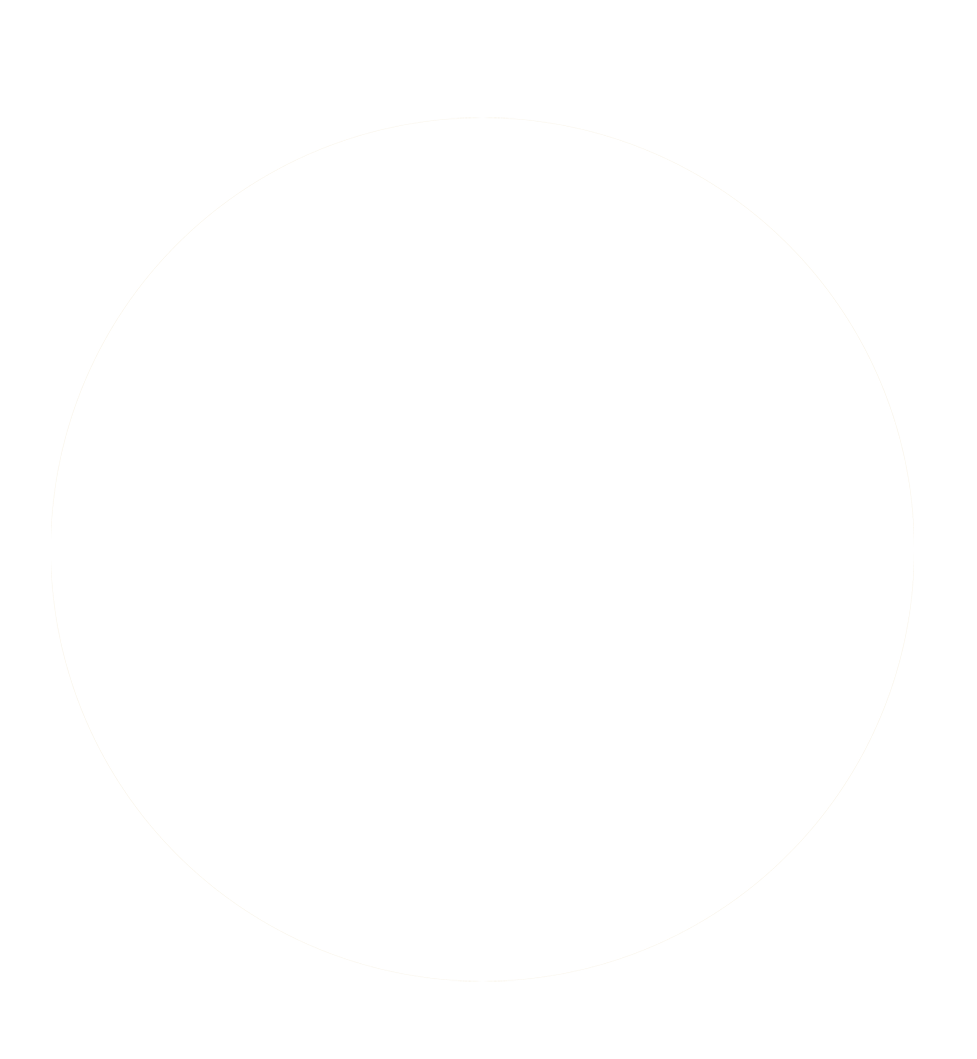 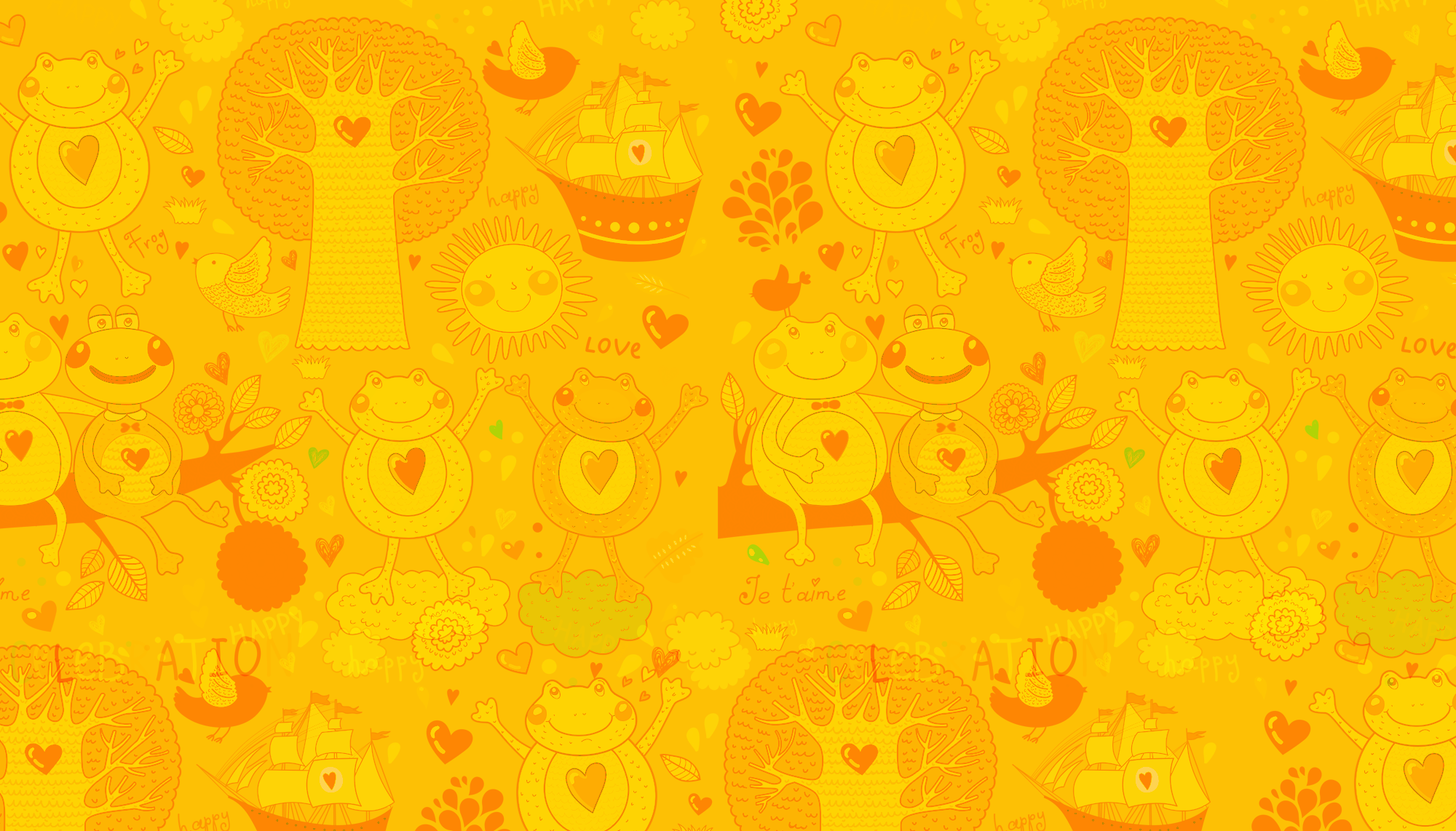 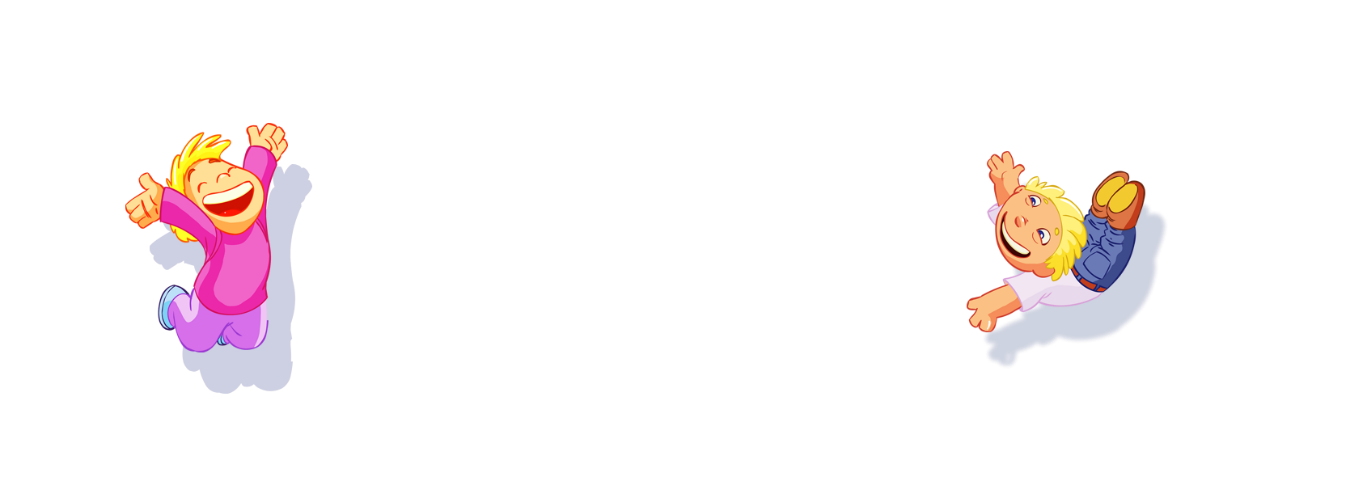 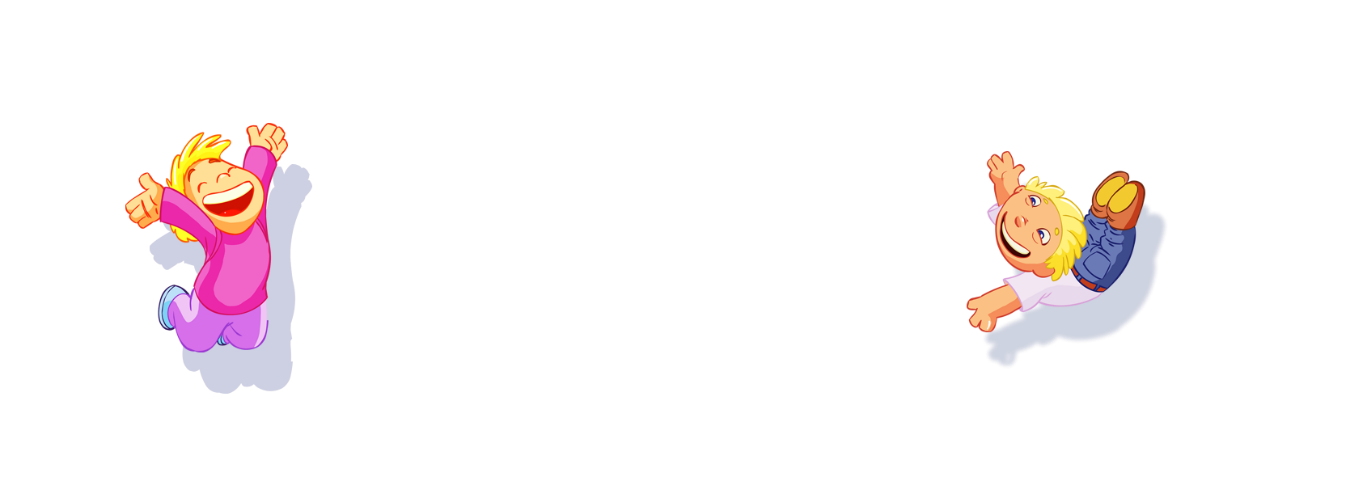 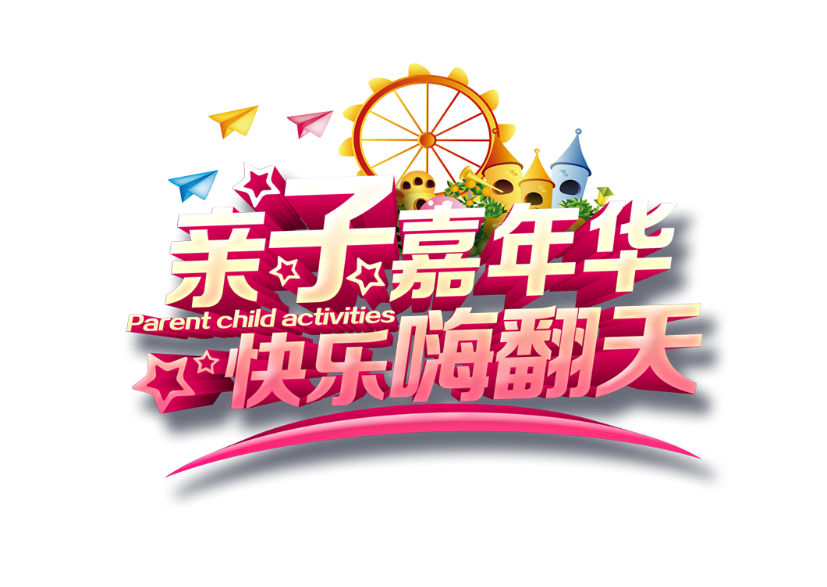 CHÀO MỪNG CÁC EM ĐẾN VỚI TIẾT
TOÁN LỚP 1
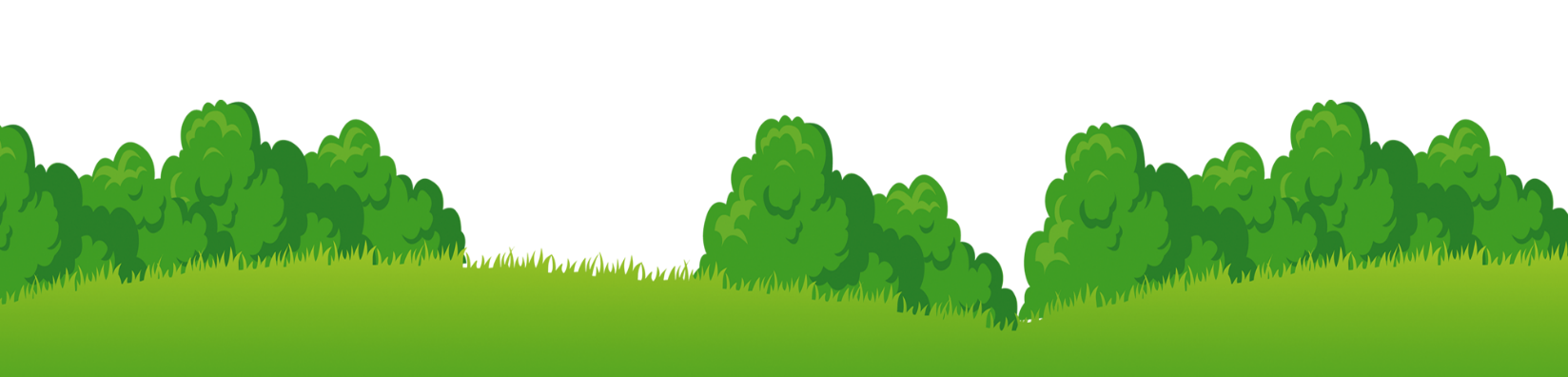 GIÁO VIÊN: ….………….
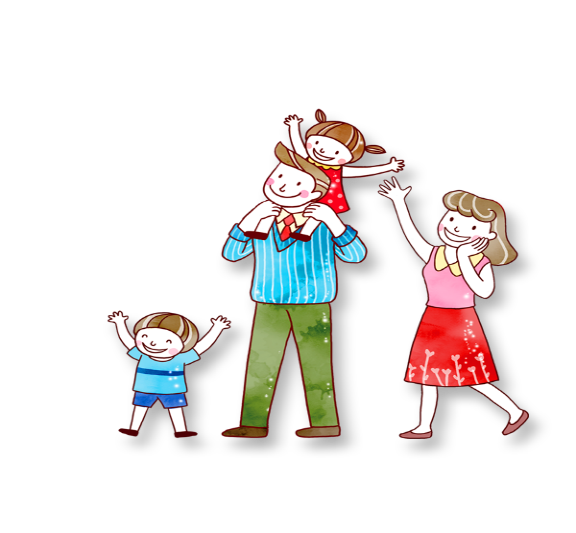 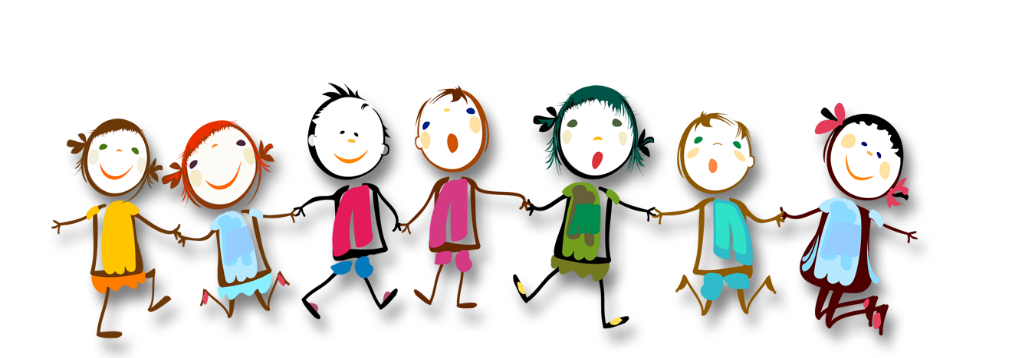 Khởi động
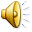 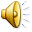 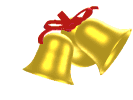 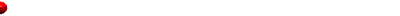 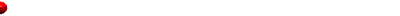 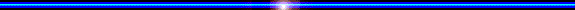 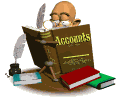 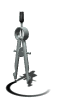 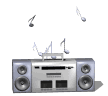 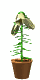 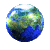 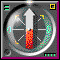 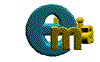 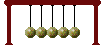 rung chu«ng vµng
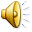 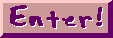 Câu 1. Hình nào là hình tròn?
E
A
B
C
1
2
3
4
5
0
Hết giờ
Câu 2. Hình nào là hình tam giác?
E
B
C
D
1
2
3
4
5
0
Hết giờ
Câu 3. Hình nào là hình vuông?
E
A
C
D
1
2
3
4
5
0
Hết giờ
Câu 4. Hình nào là hình chữ nhật?
E
B
A
D
1
2
3
4
5
0
Hết giờ
CHÚC MỪNG
CHÚC MỪNG
CHÚC MỪNG
CHÚC MỪNG
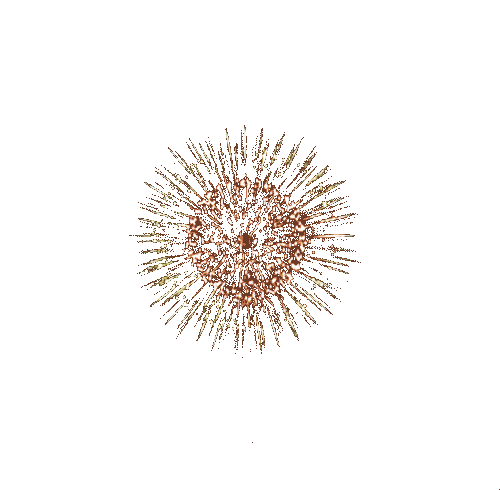 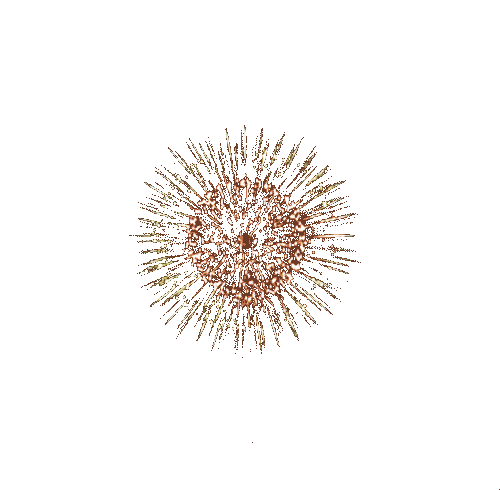 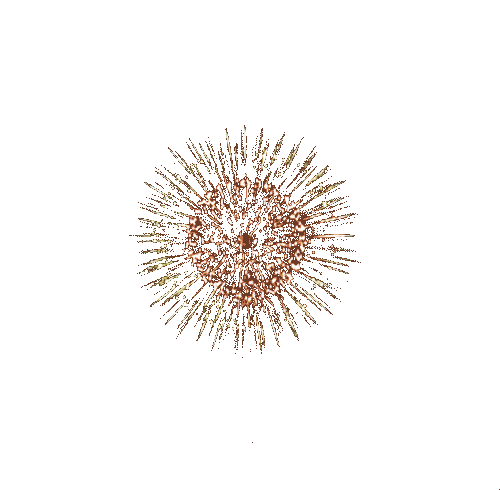 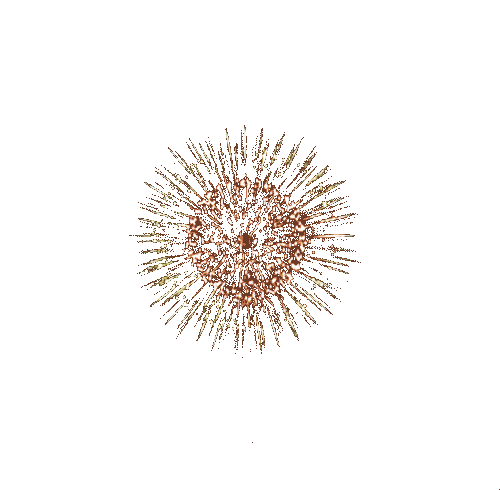 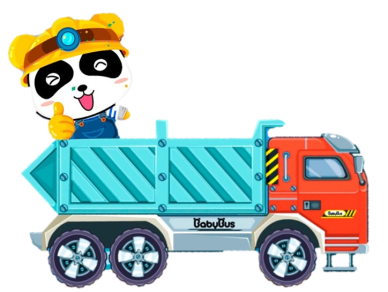 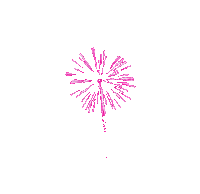 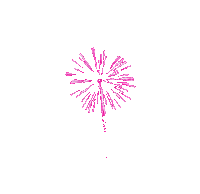 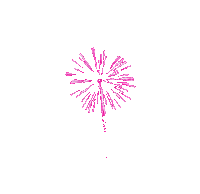 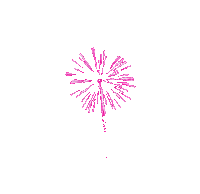 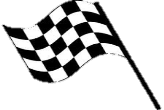 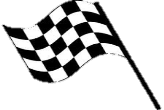 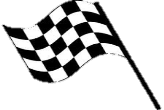 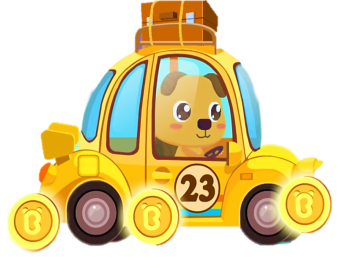 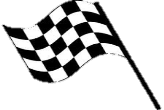 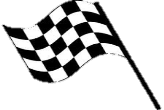 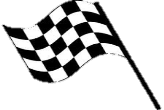 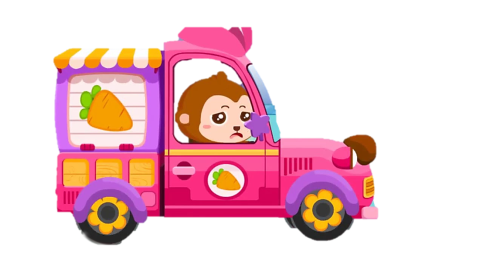 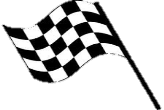 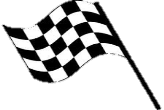 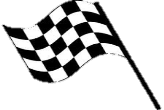 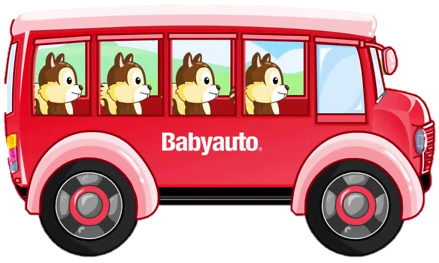 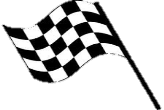 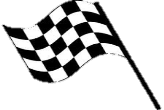 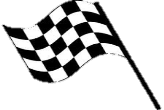 1. Liên hệ xung quanh mình và quanh lớp học, bạn Việt đã nêu được tên một số đồ vật có dạng các hình như sau:
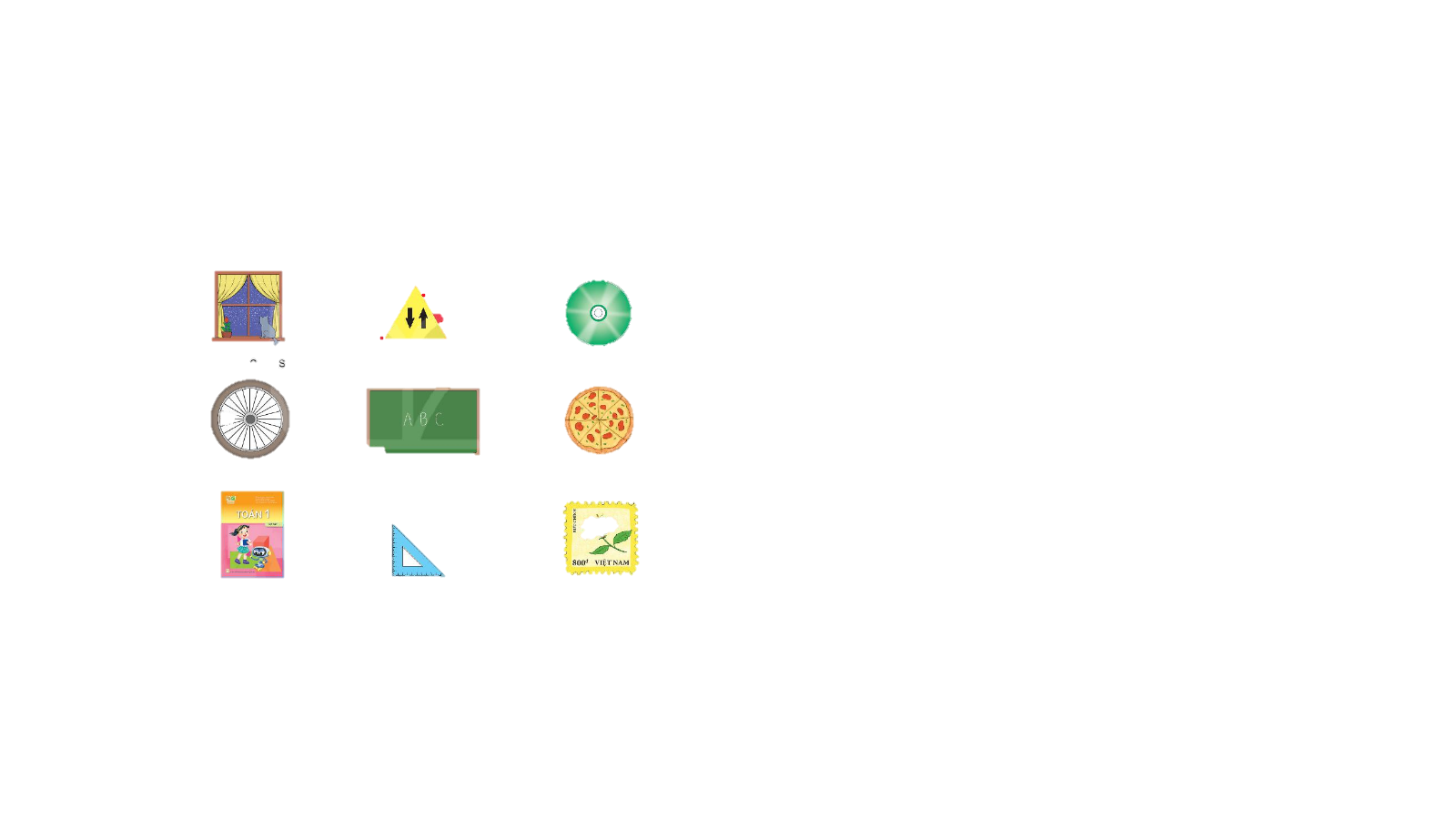 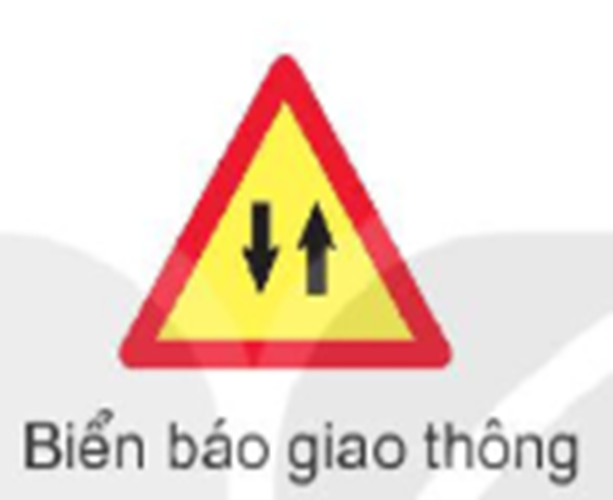 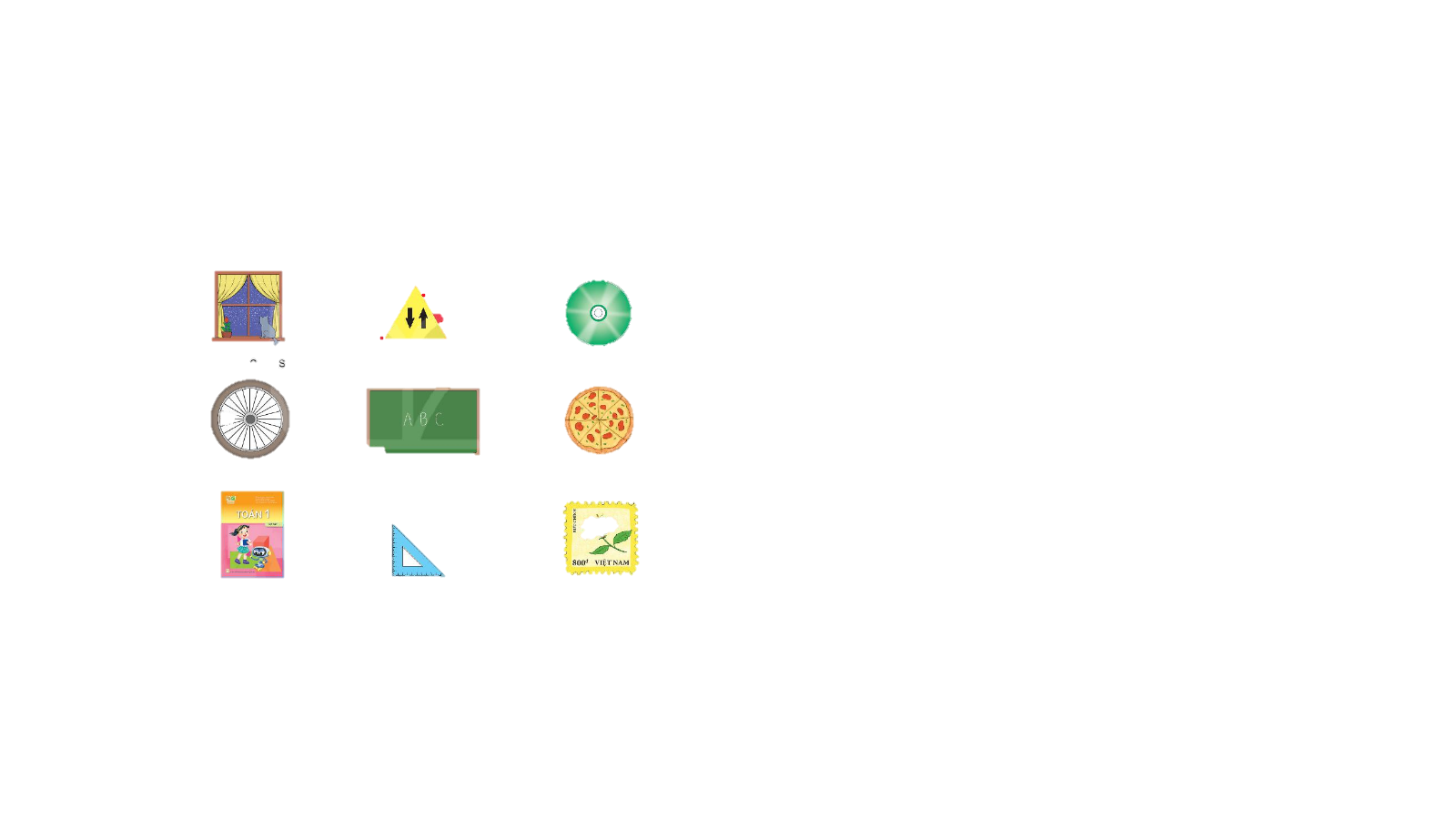 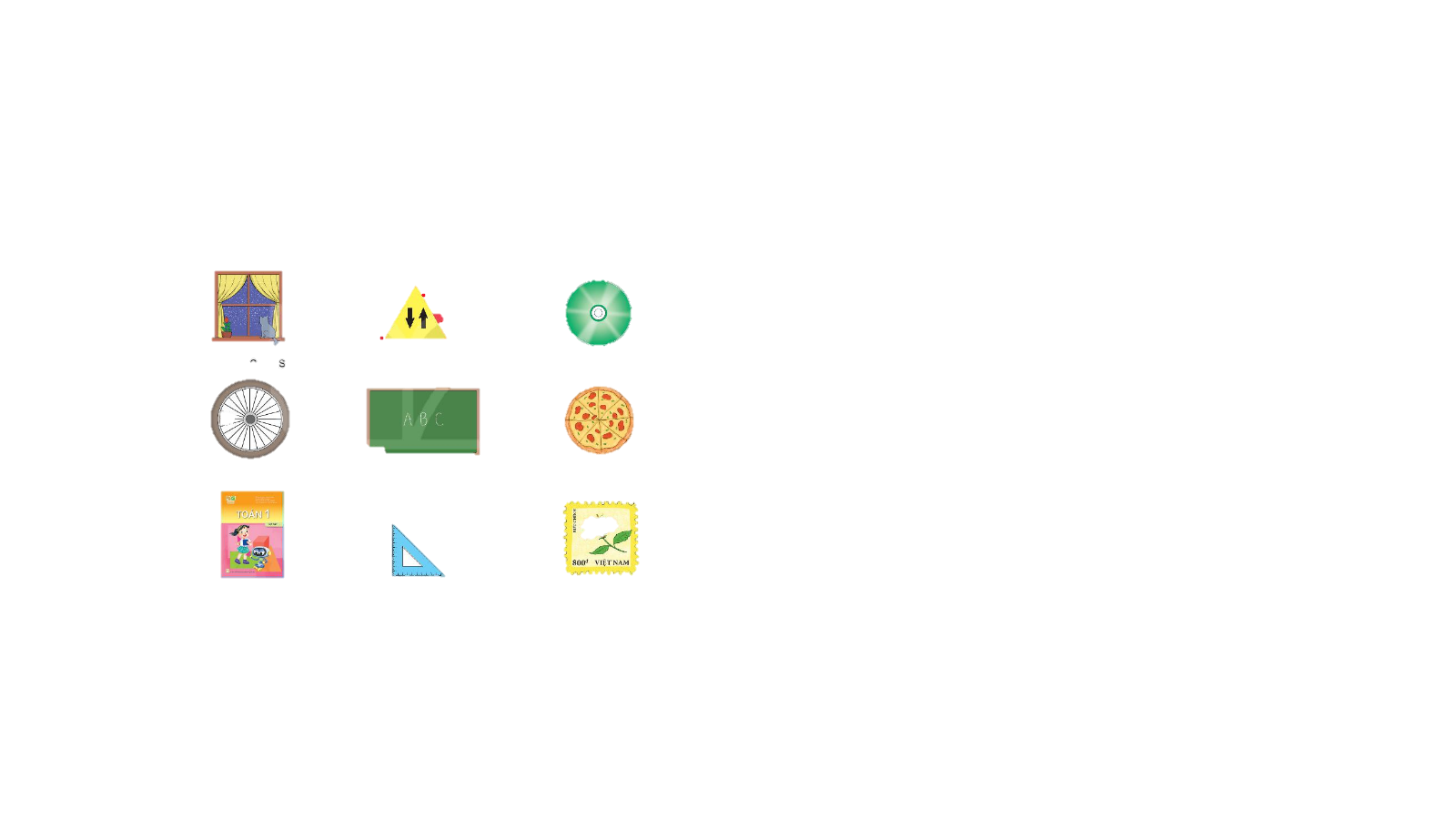 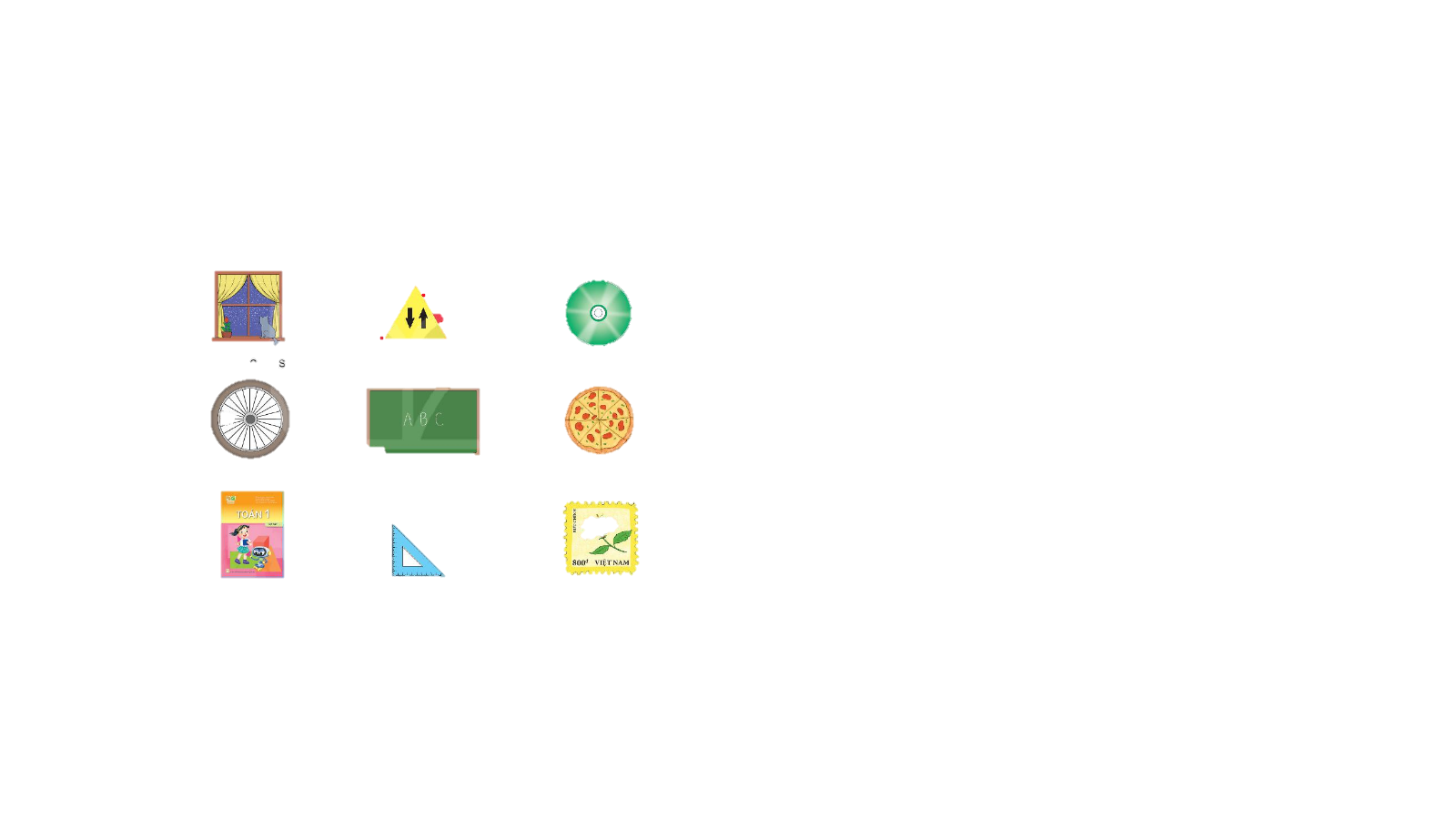 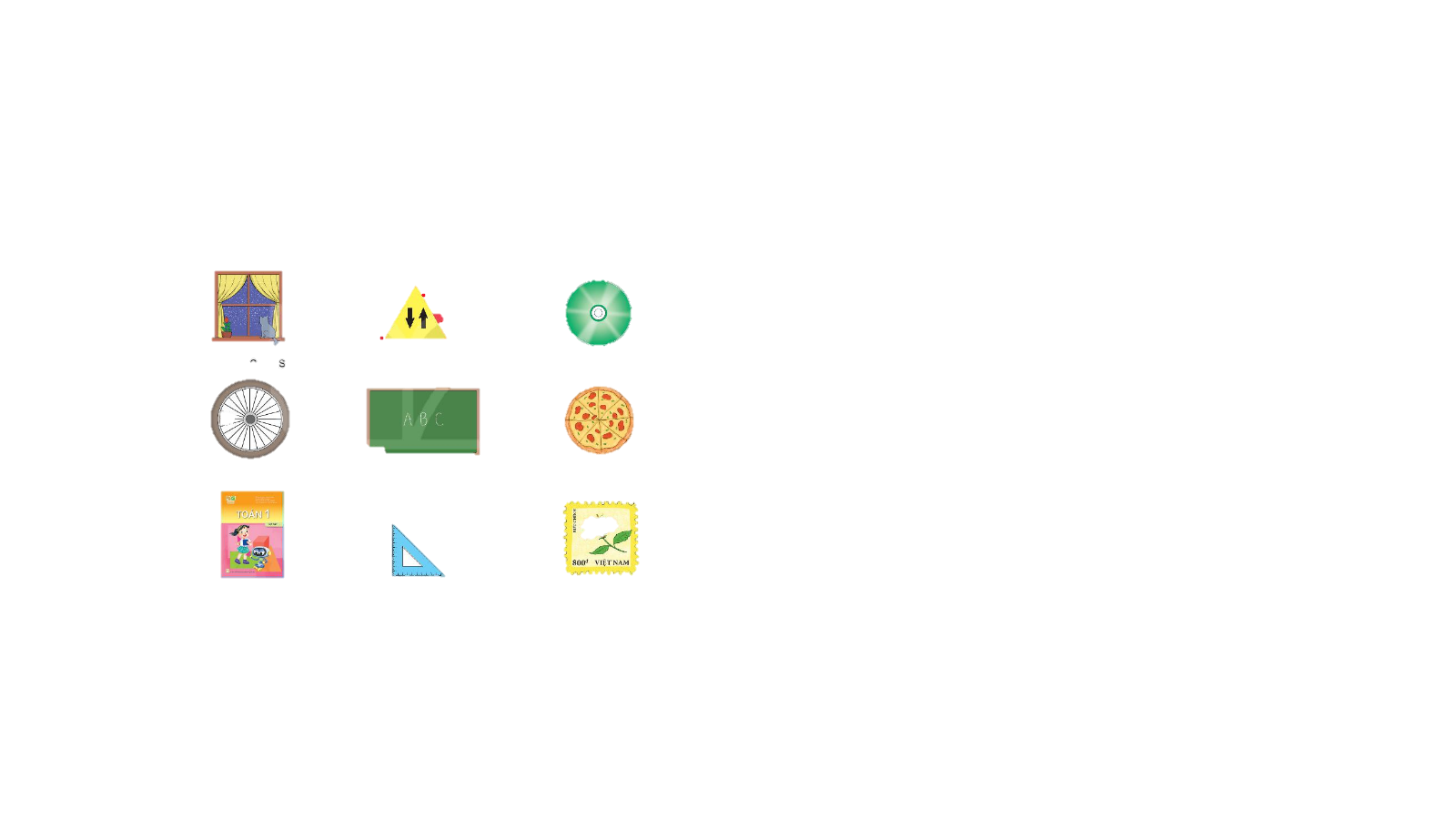 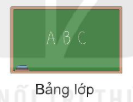 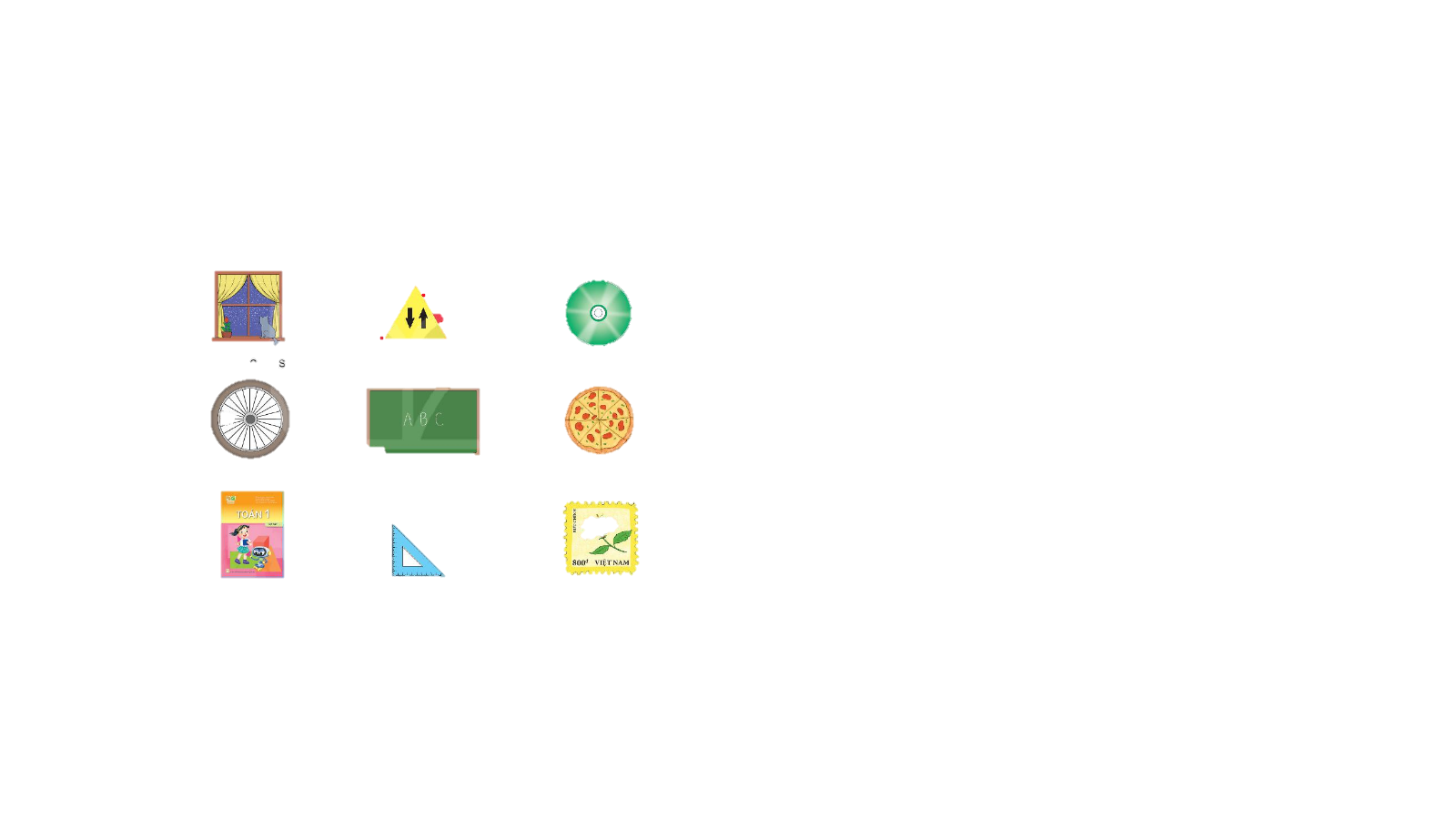 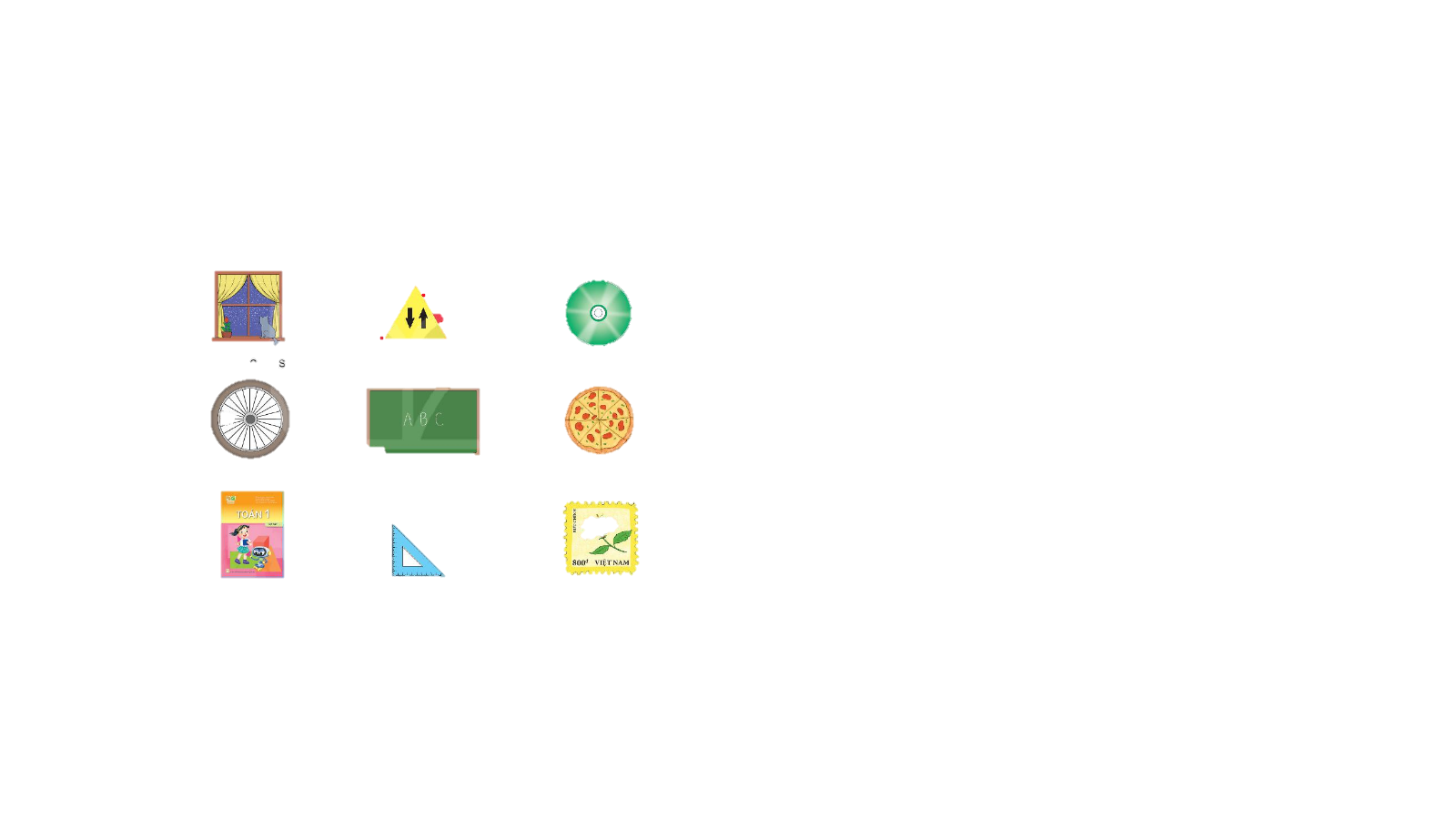 1. Liên hệ xung quanh mình và quanh lớp học, bạn Việt đã nêu được tên một số đồ vật có dạng các hình như sau:
Nêu tên các đồ vật:
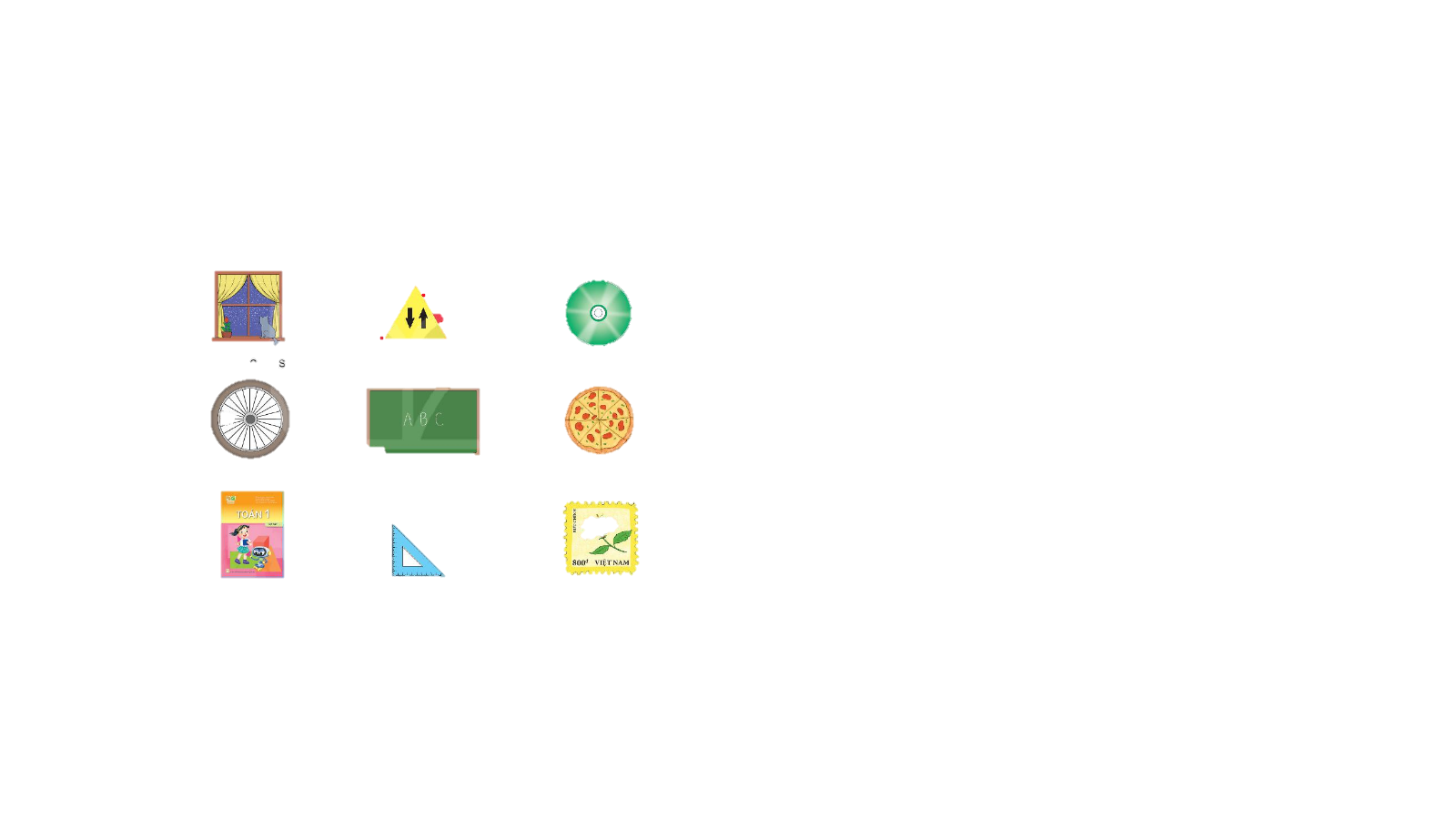 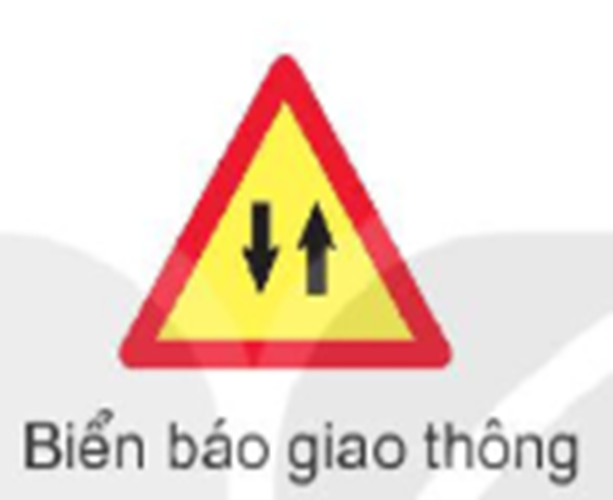 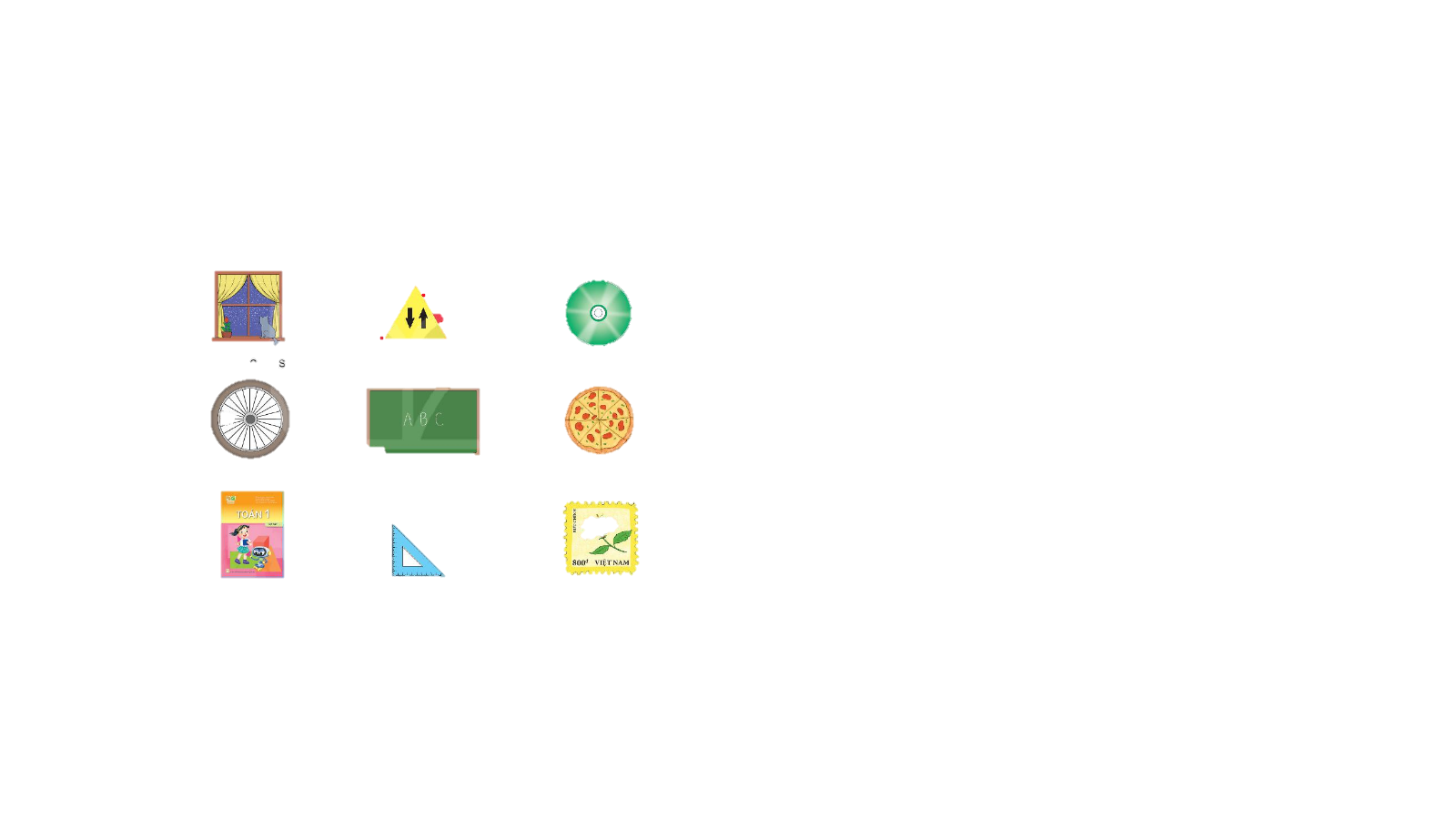 Biển báo
 giao thông
Đĩa DVD
Khung cửa sổ
1. Liên hệ xung quanh mình và quanh lớp học, bạn Việt đã nêu được tên một số đồ vật có dạng các hình như sau:
Nêu tên các đồ vật:
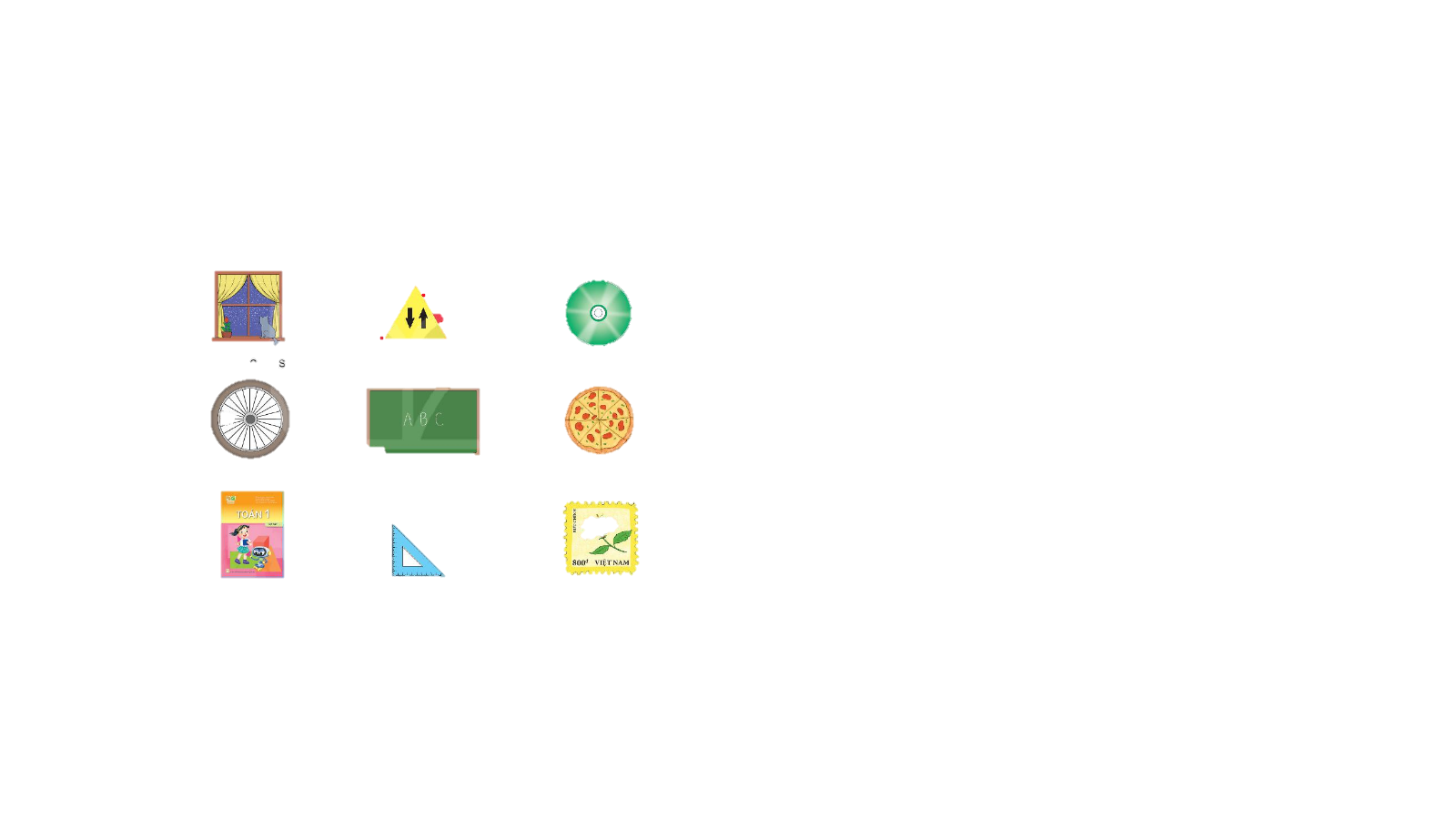 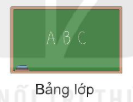 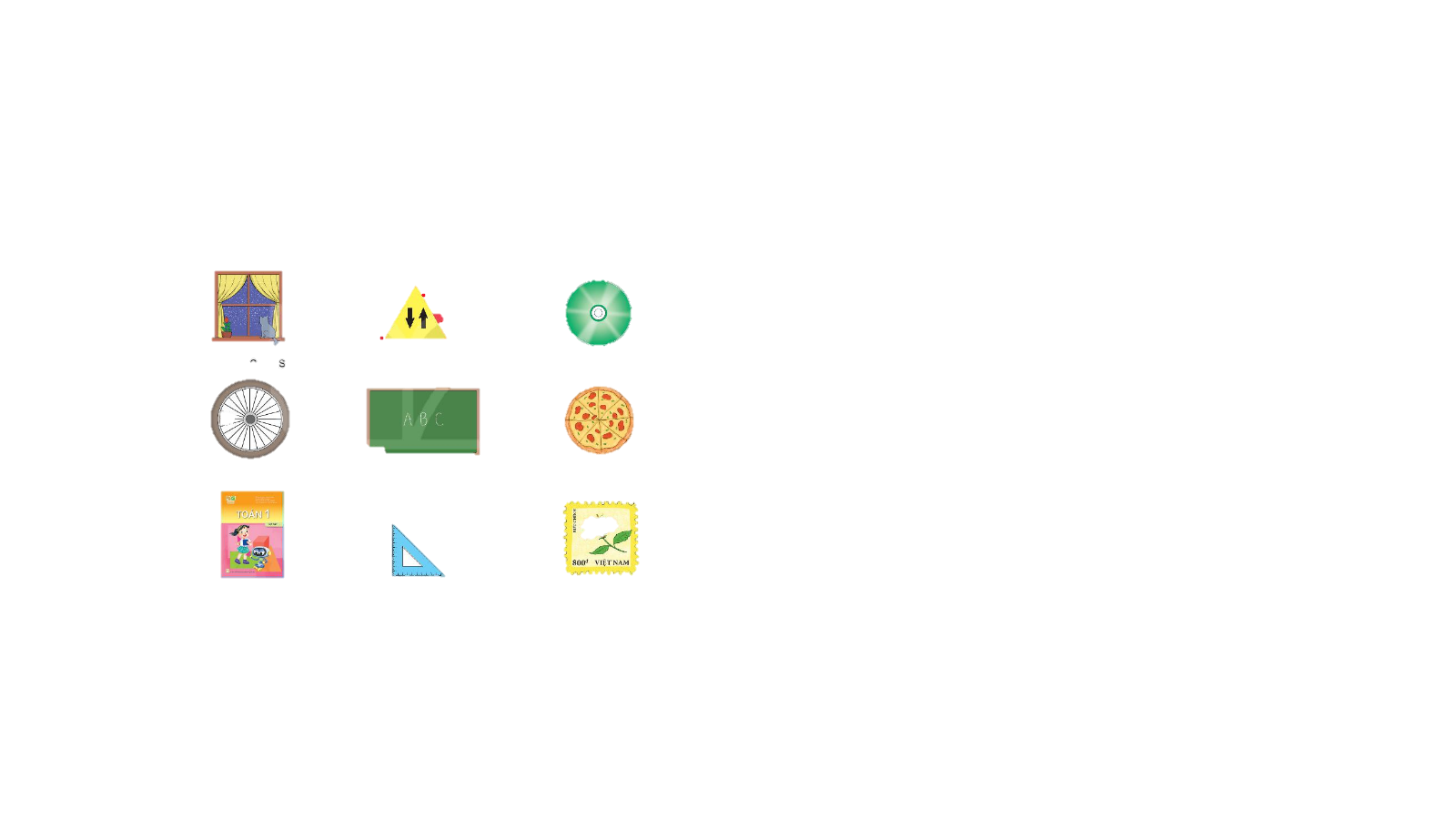 Bánh xe
Bảng lớp
Cái bánh
1. Liên hệ xung quanh mình và quanh lớp học, bạn Việt đã nêu được tên một số đồ vật có dạng các hình như sau:
Nêu tên các đồ vật:
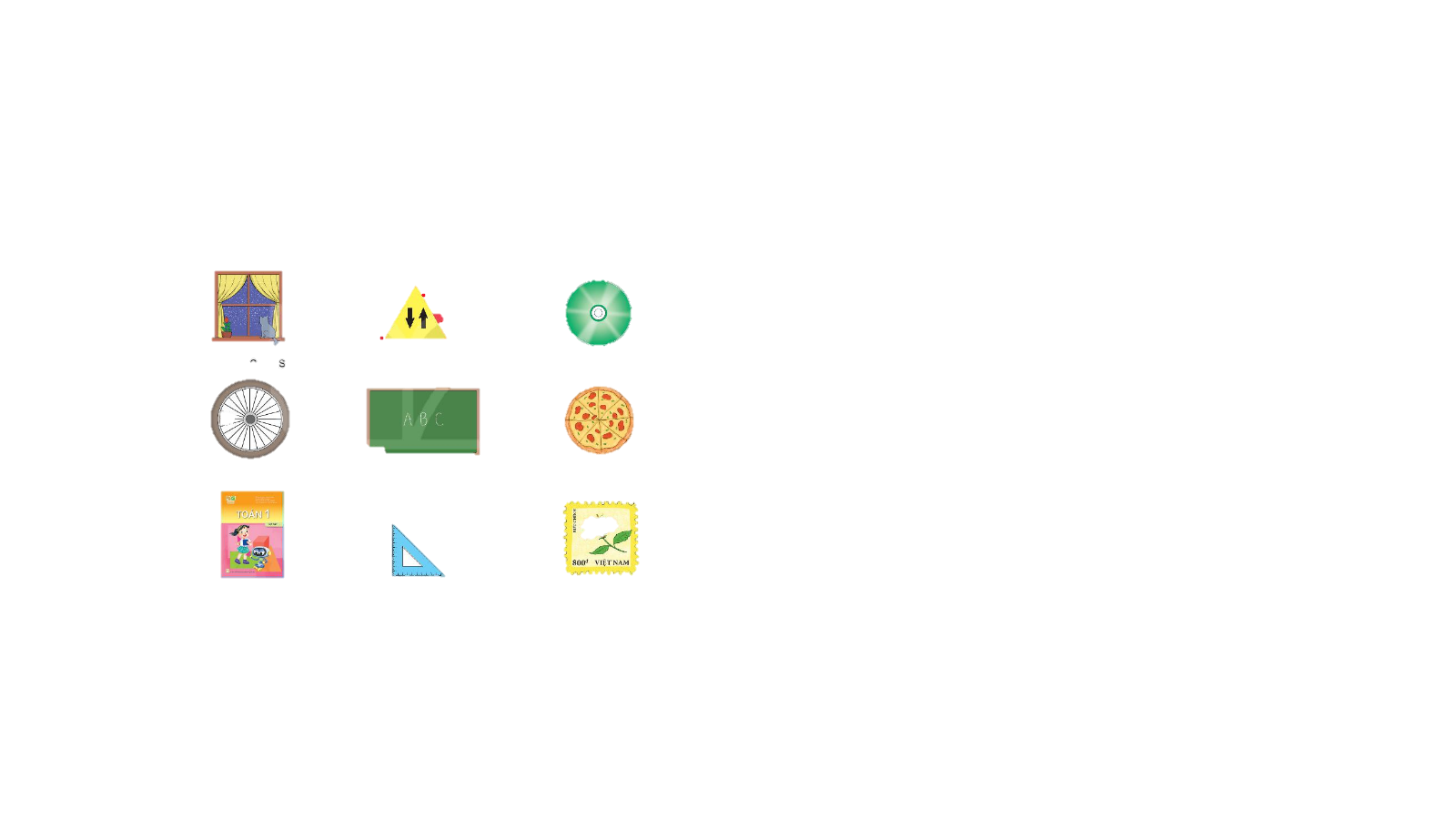 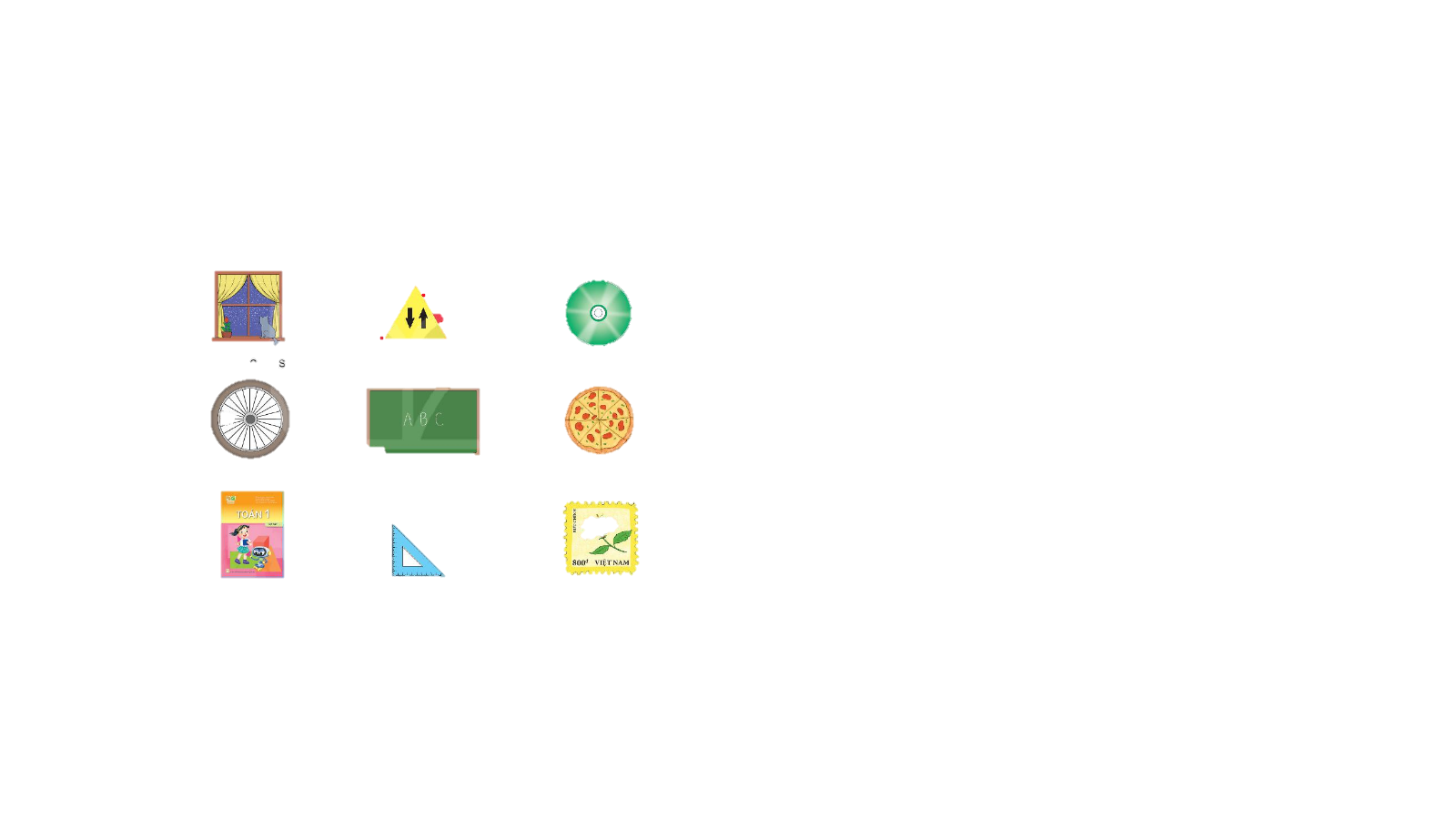 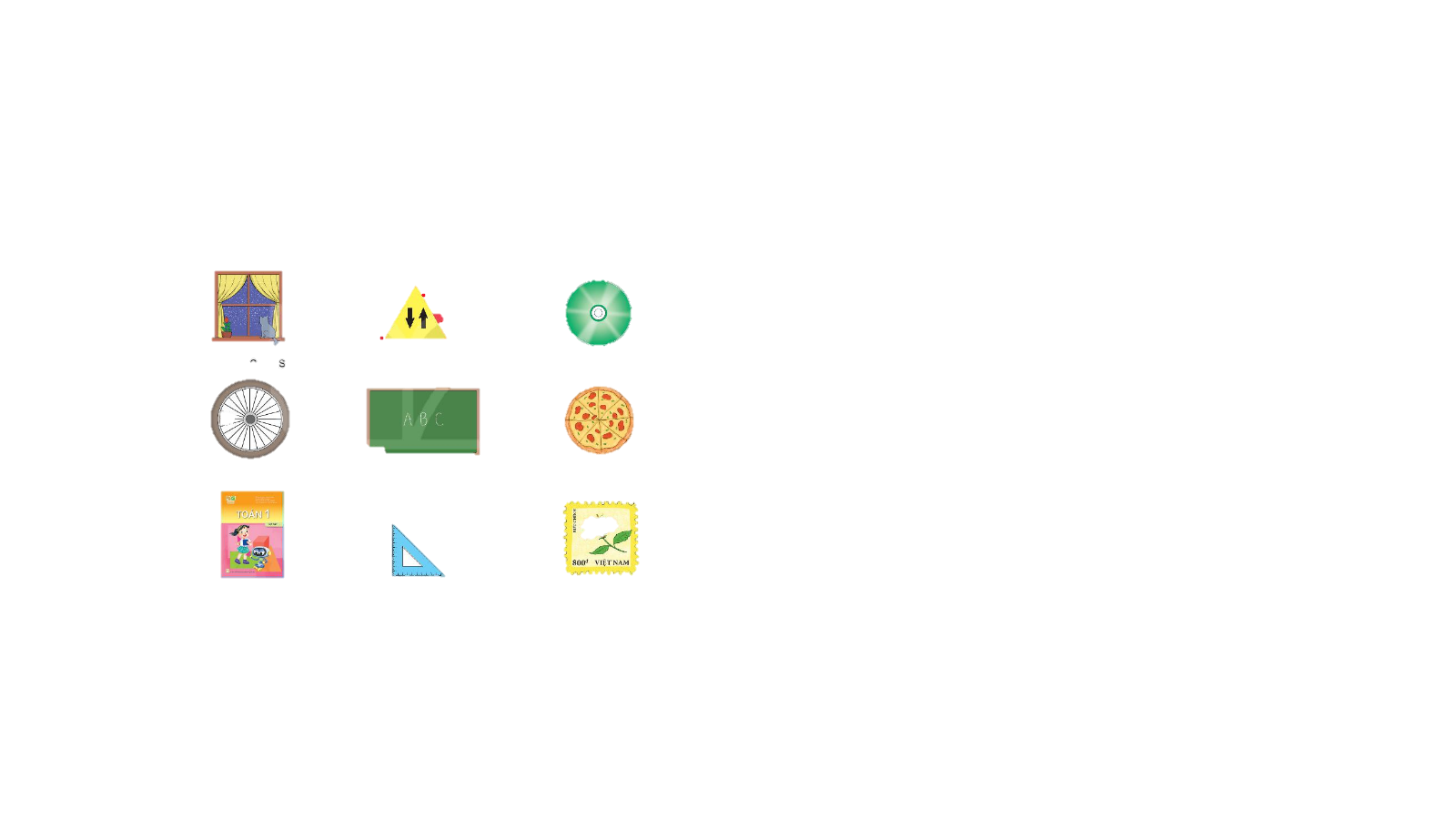 Bìa sách
Con tem
Ê- ke
2. a) Em hãy xếp các que tính để được hình bên.
b)Em hãy xếp 5 que tính thành một hình có 2 hình tam giác.
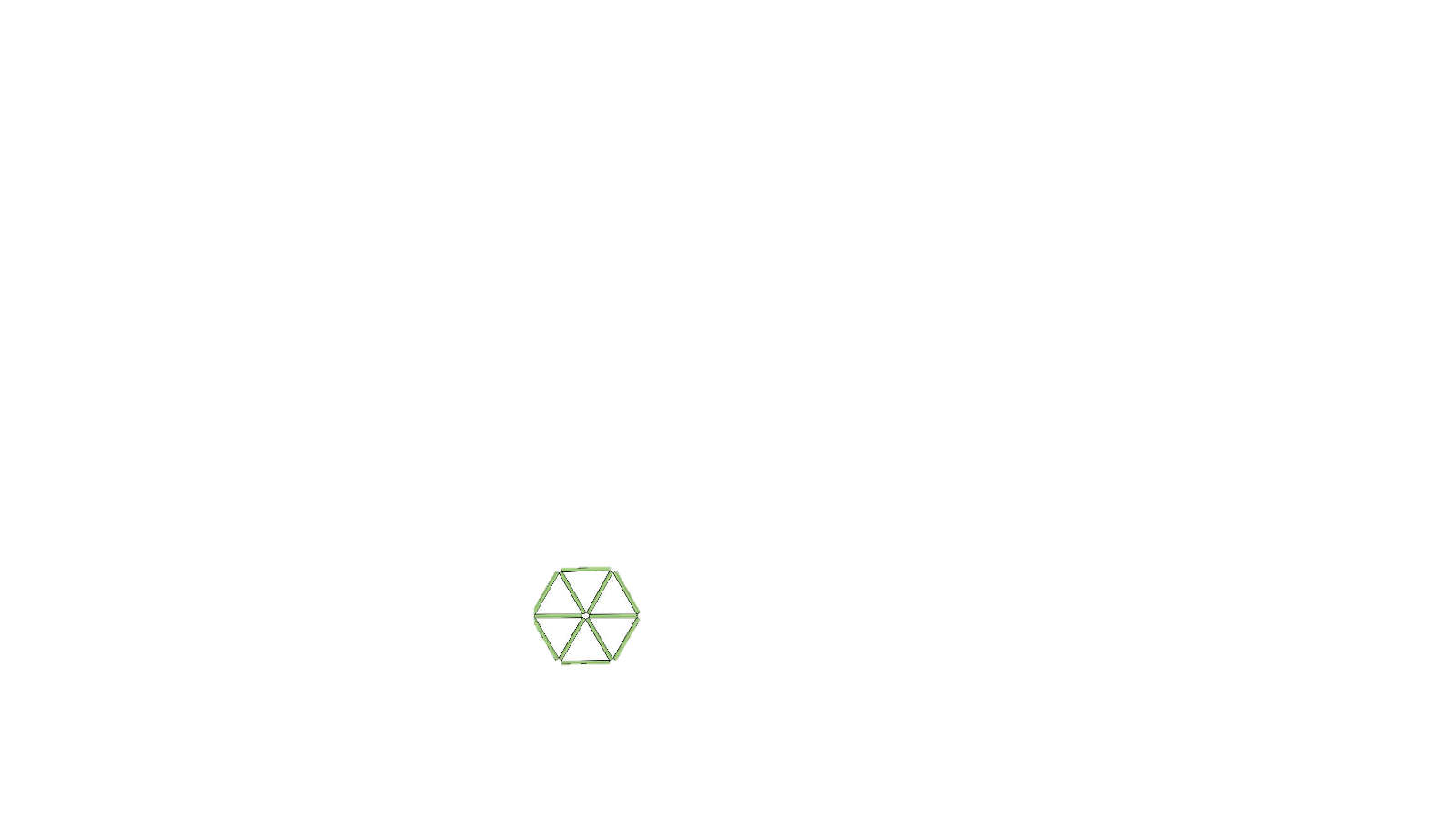 3. Hình thích hợp đặt vào dấu “?” là hình nào ?
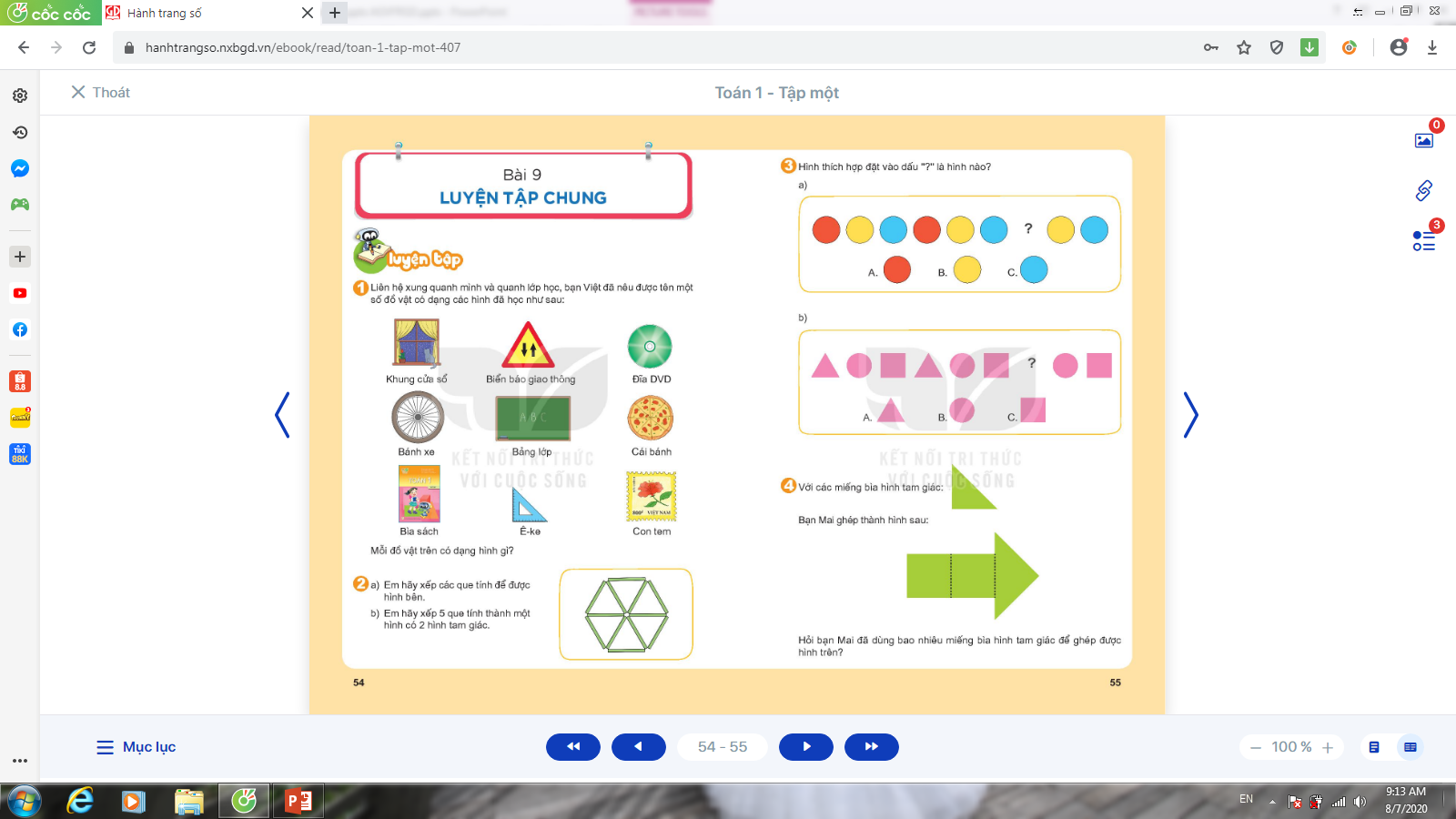 3. Hình thích hợp đặt vào dấu “?” là hình nào ?
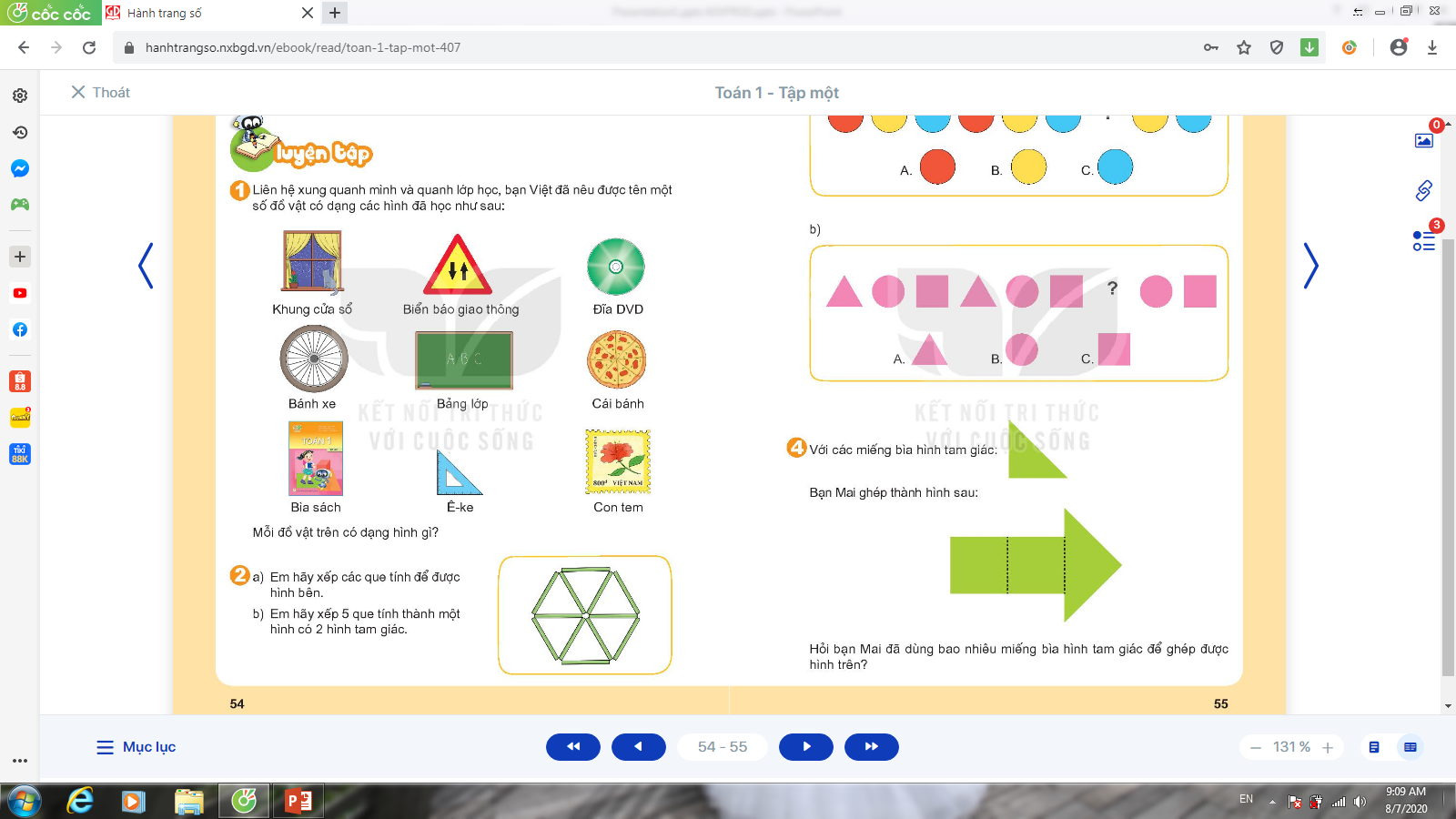 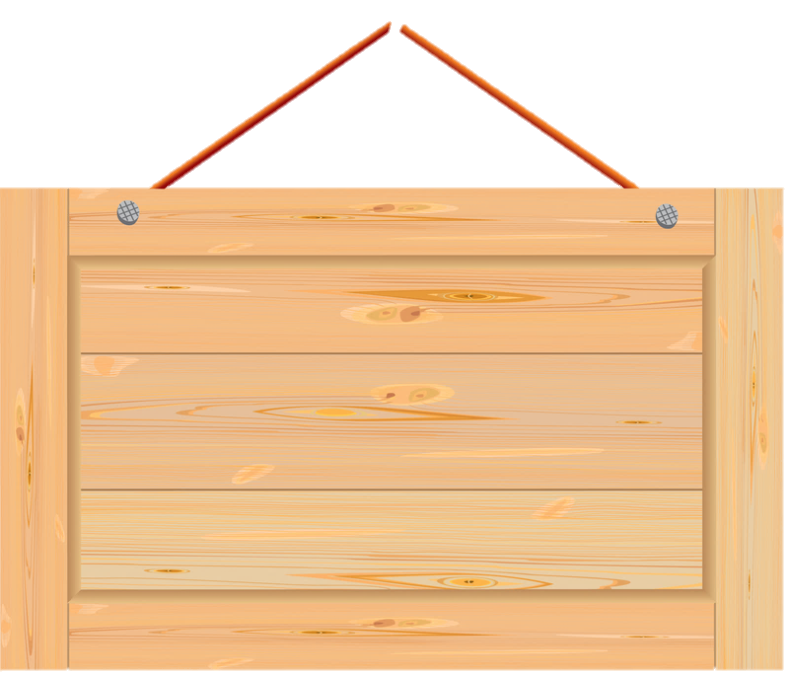 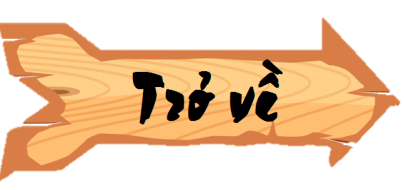 3. Hình thích hợp đặt vào dấu “?” là hình nào ?
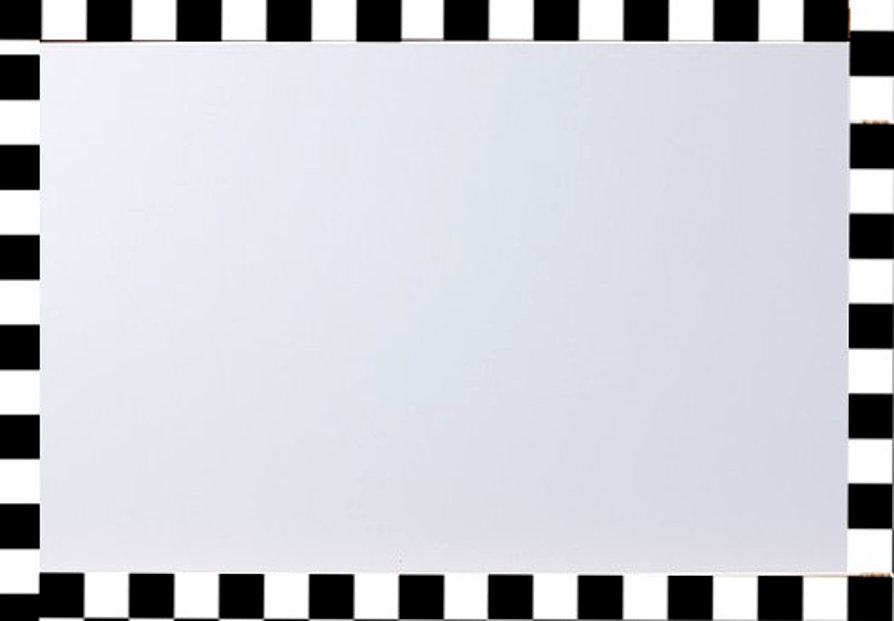 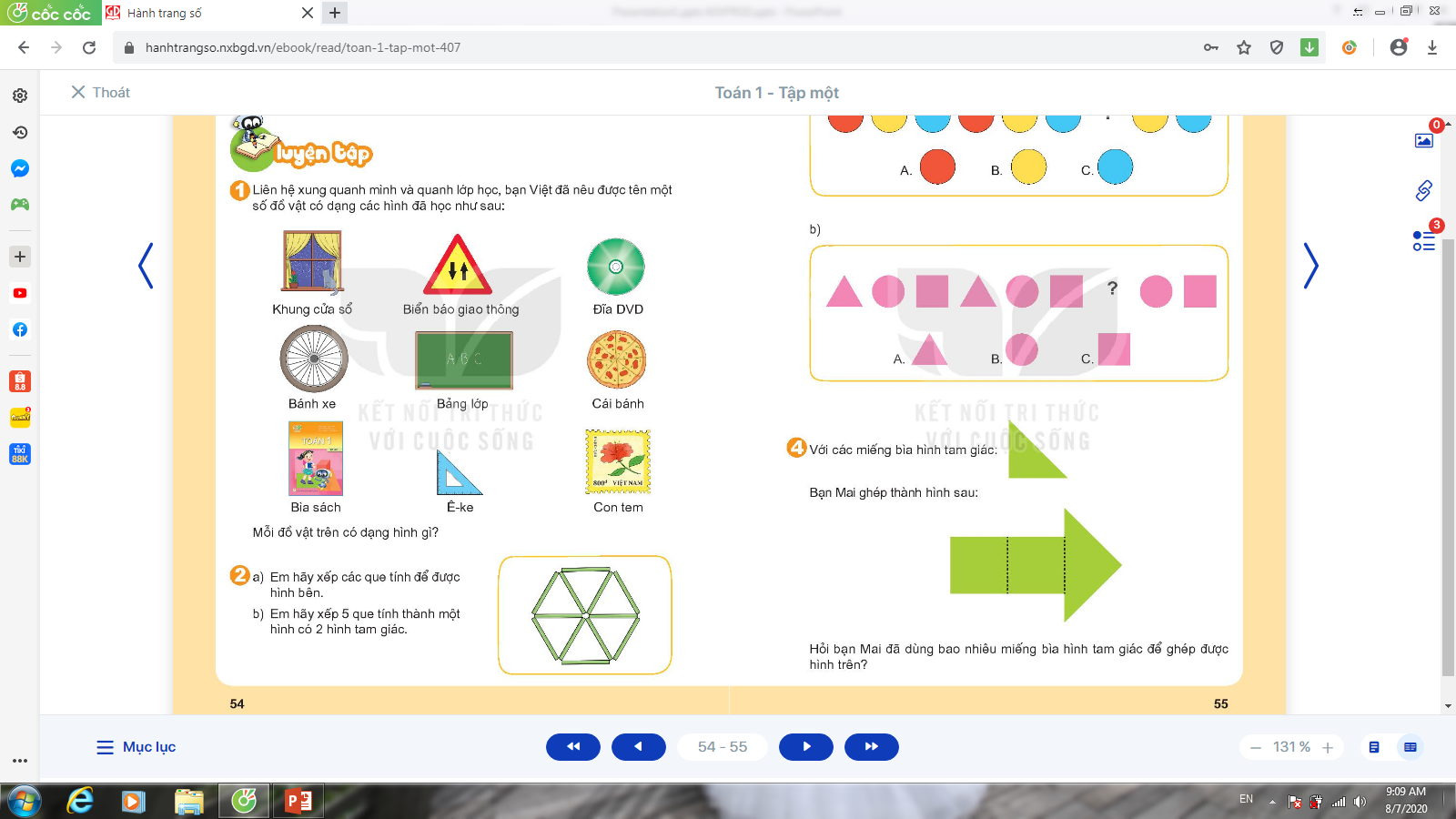 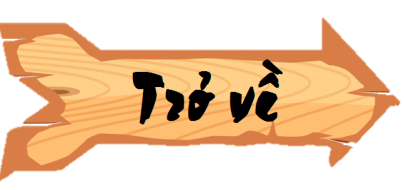 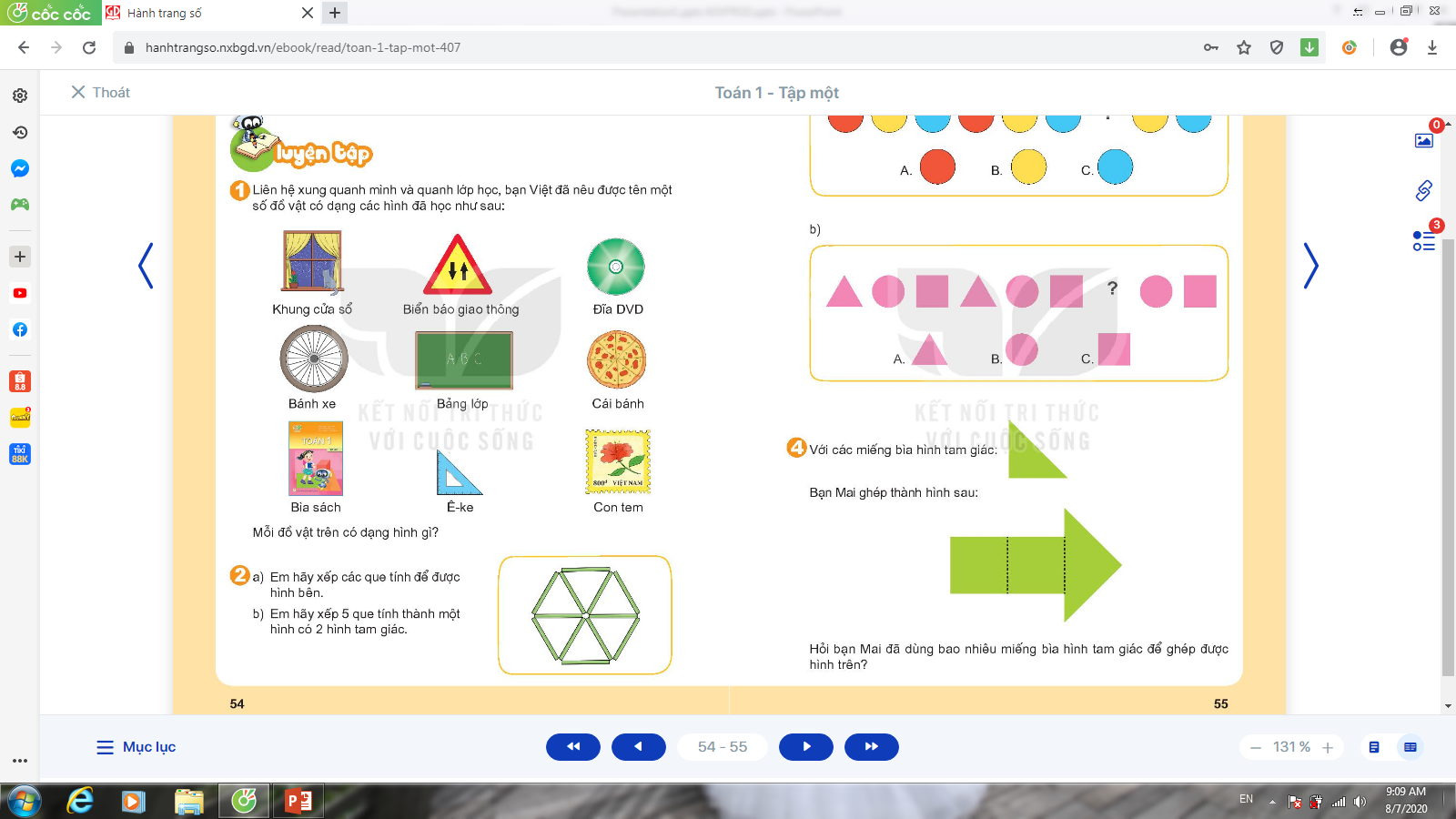 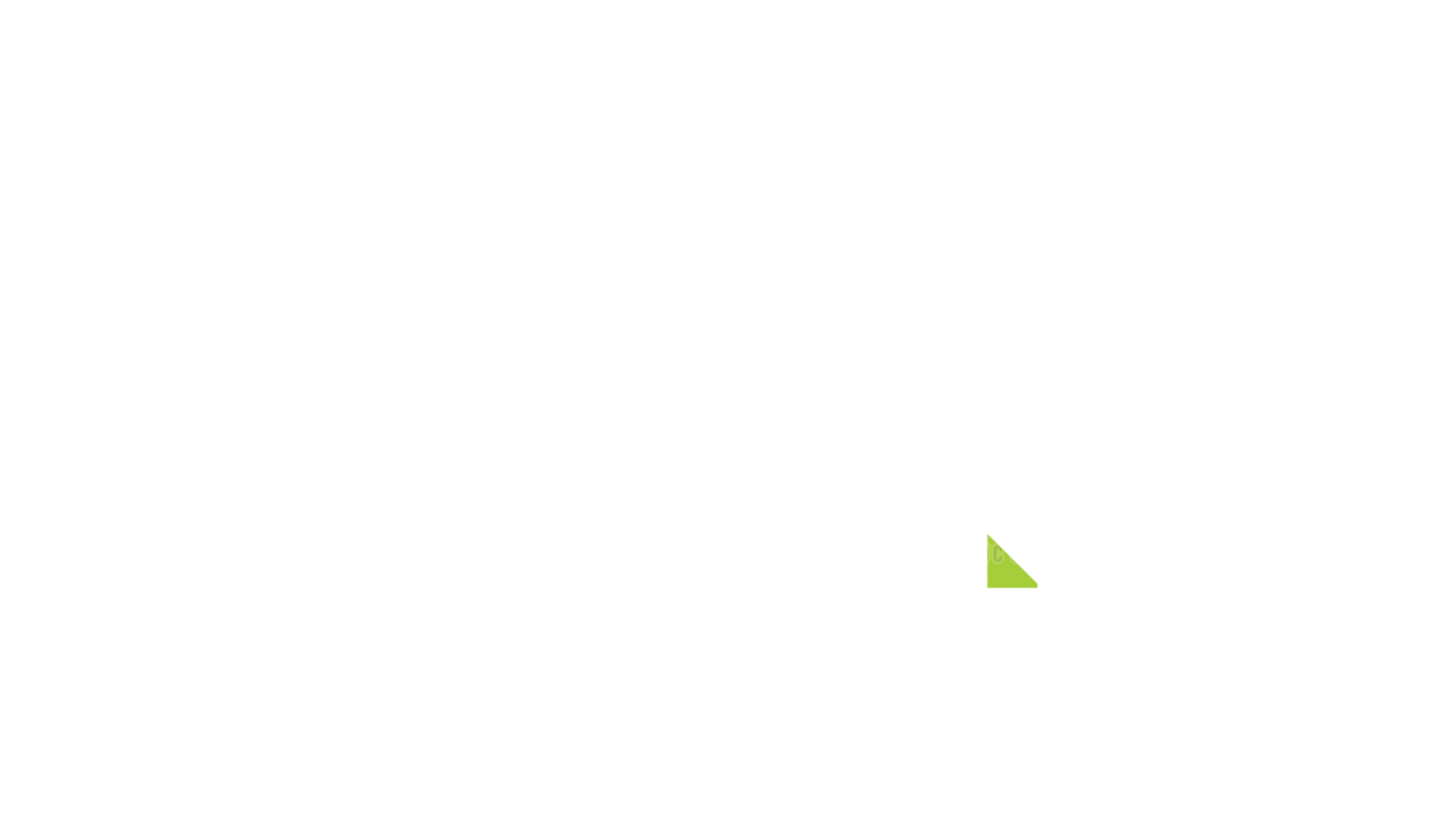 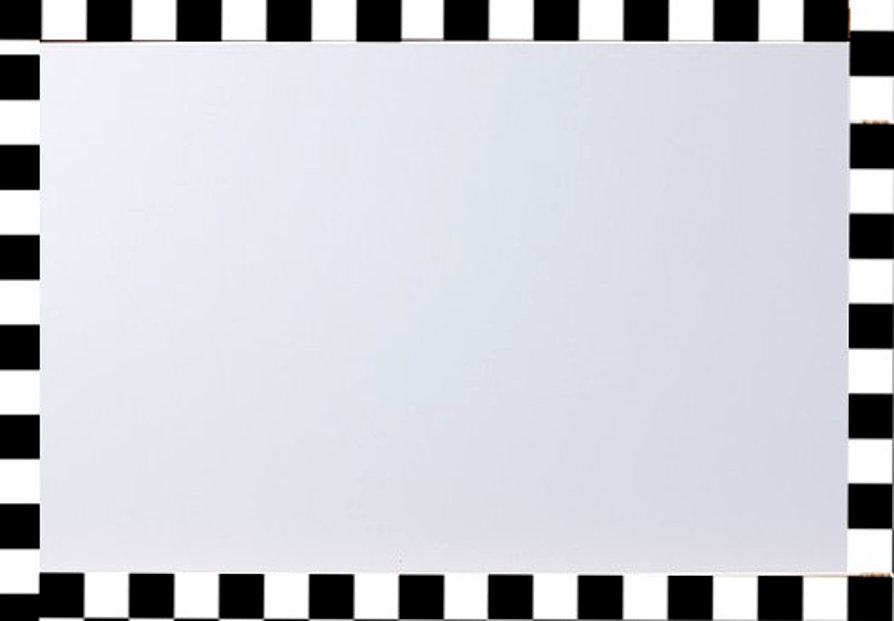 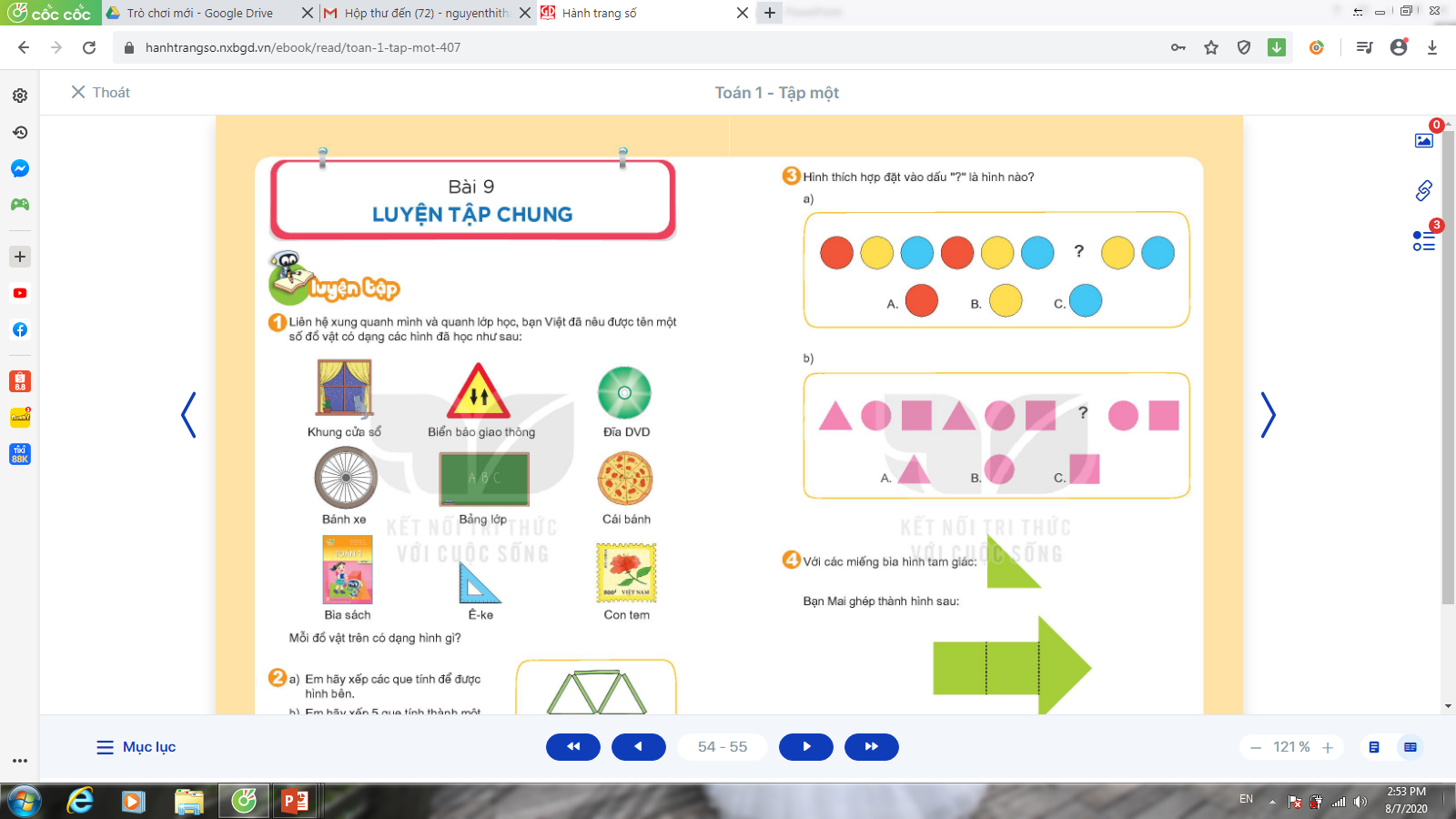 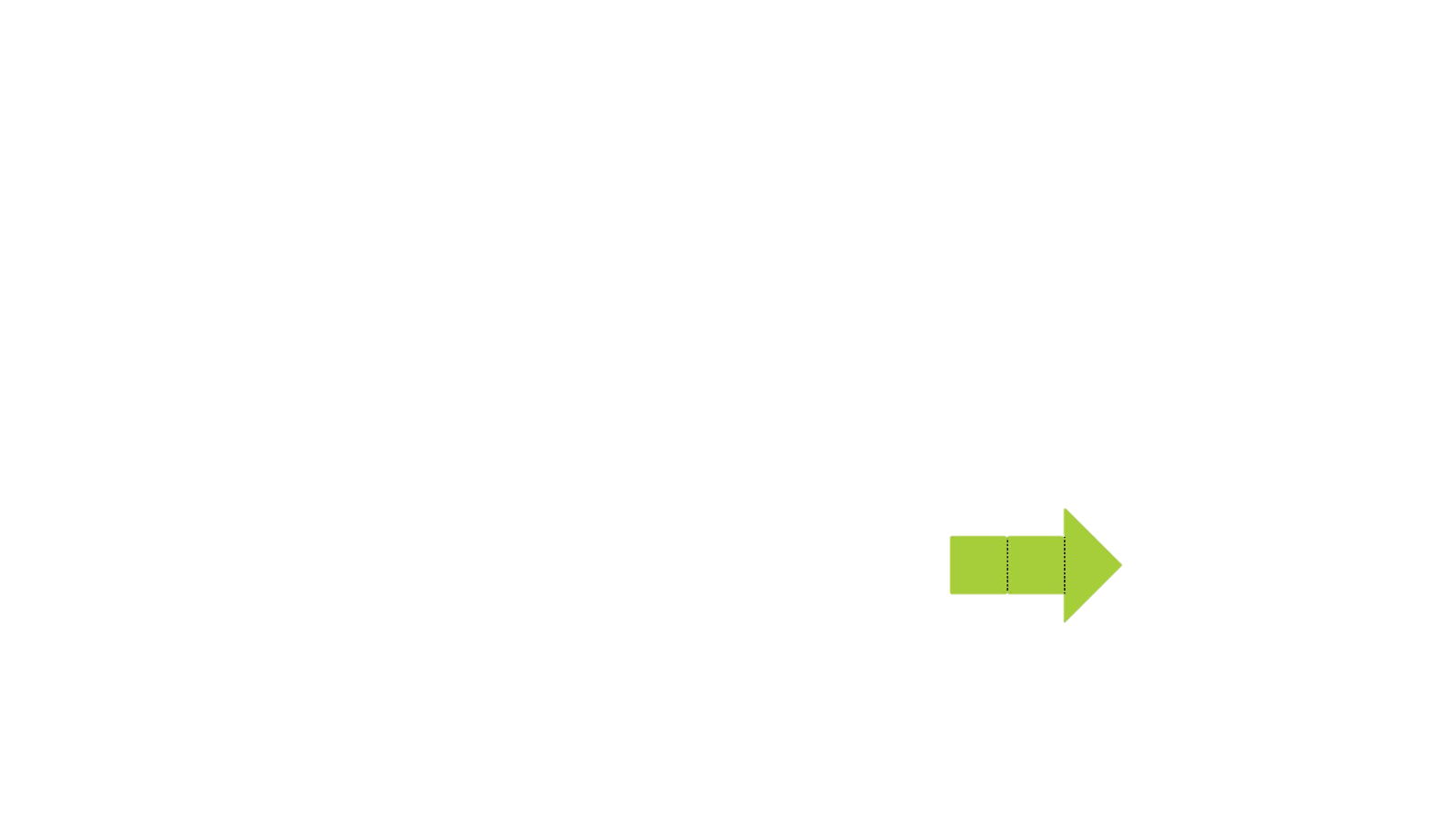 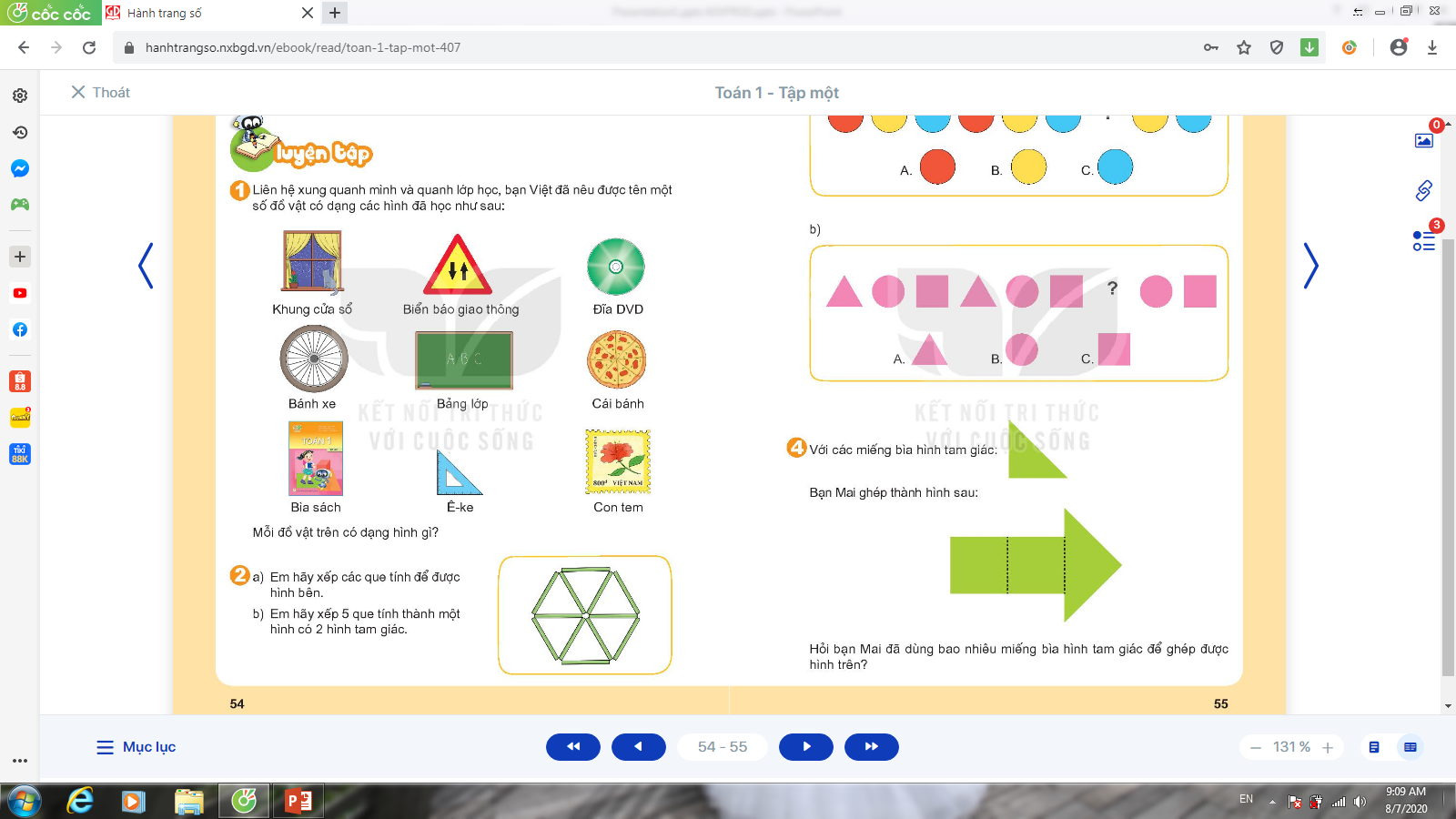 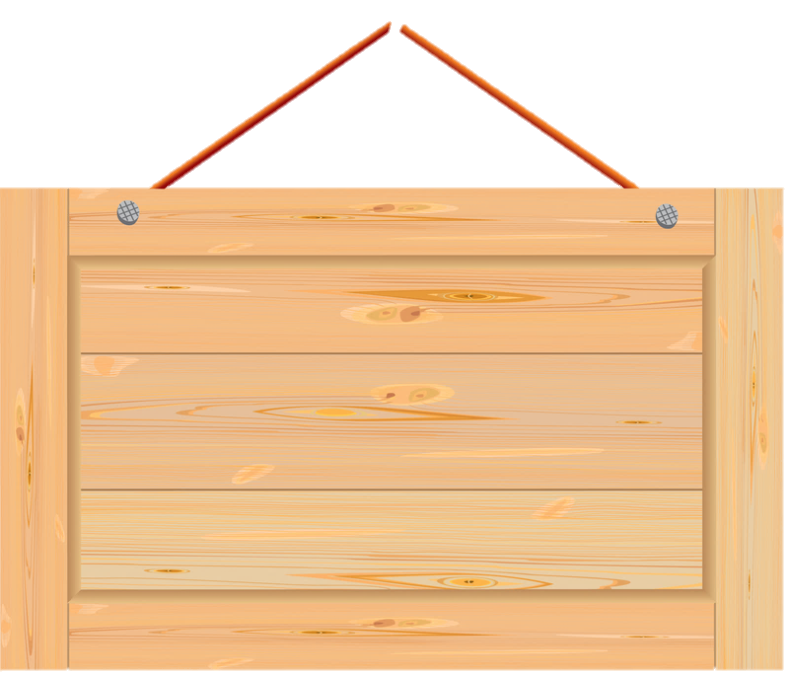 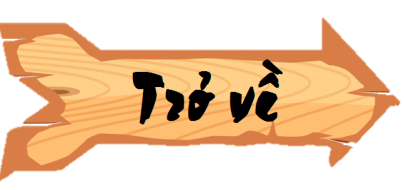 Sử dụng 8 hình tam giác dưới đây để ghép thành hình chữ nhật
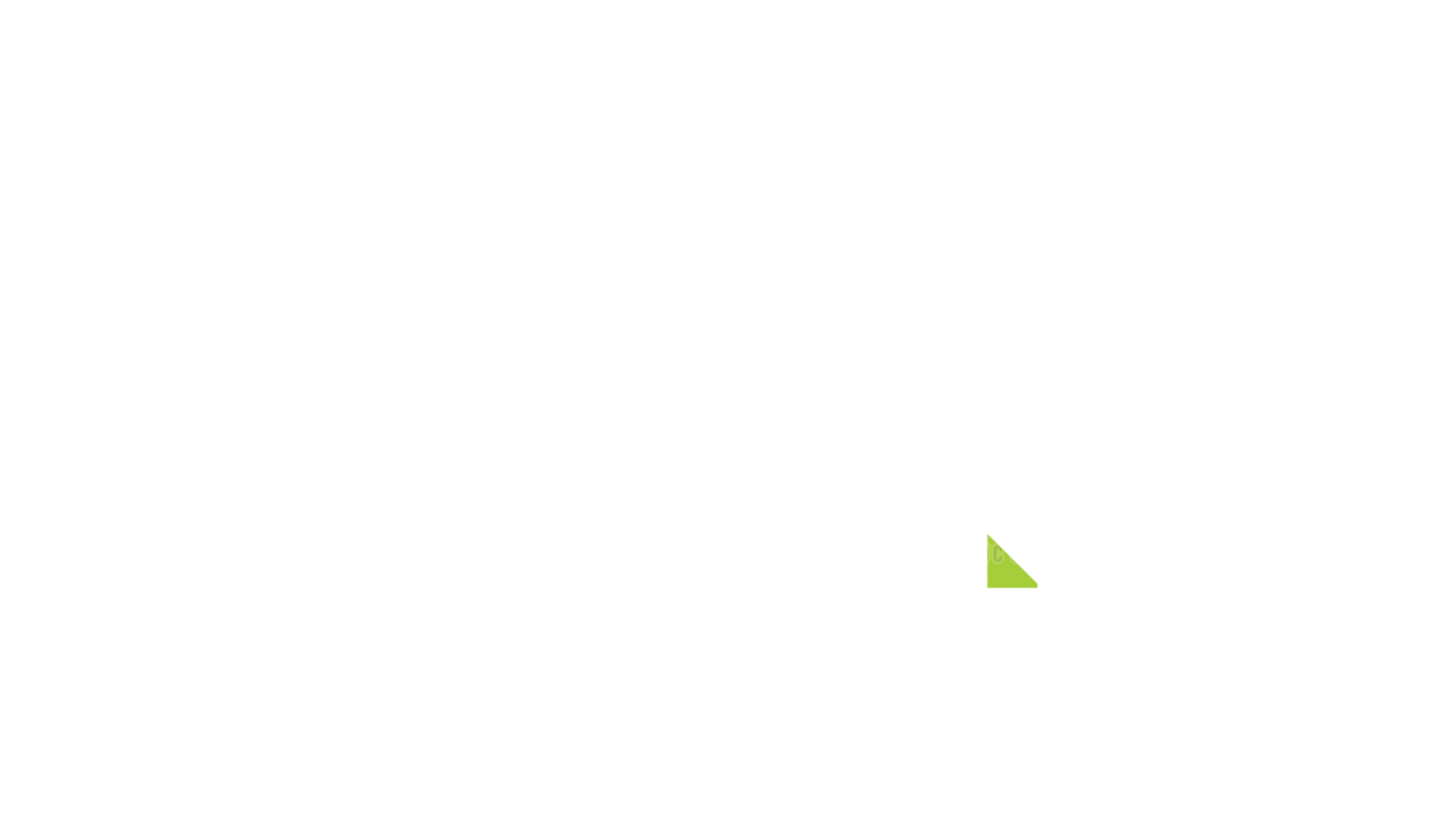 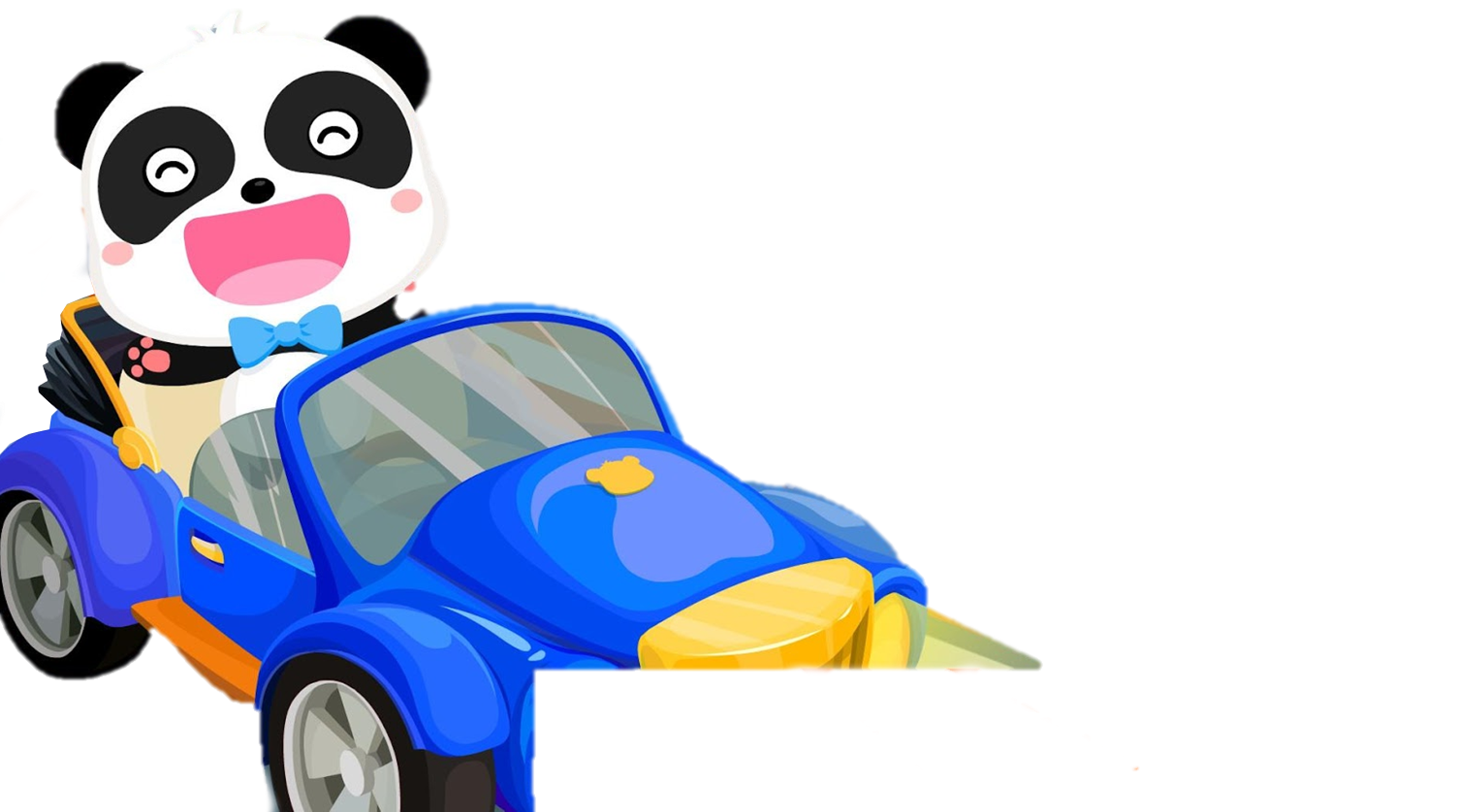 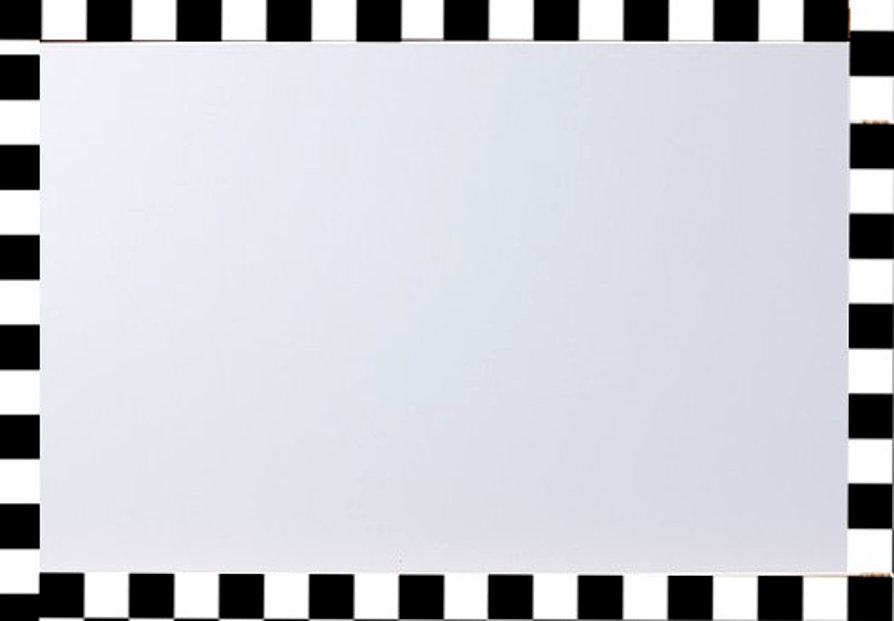 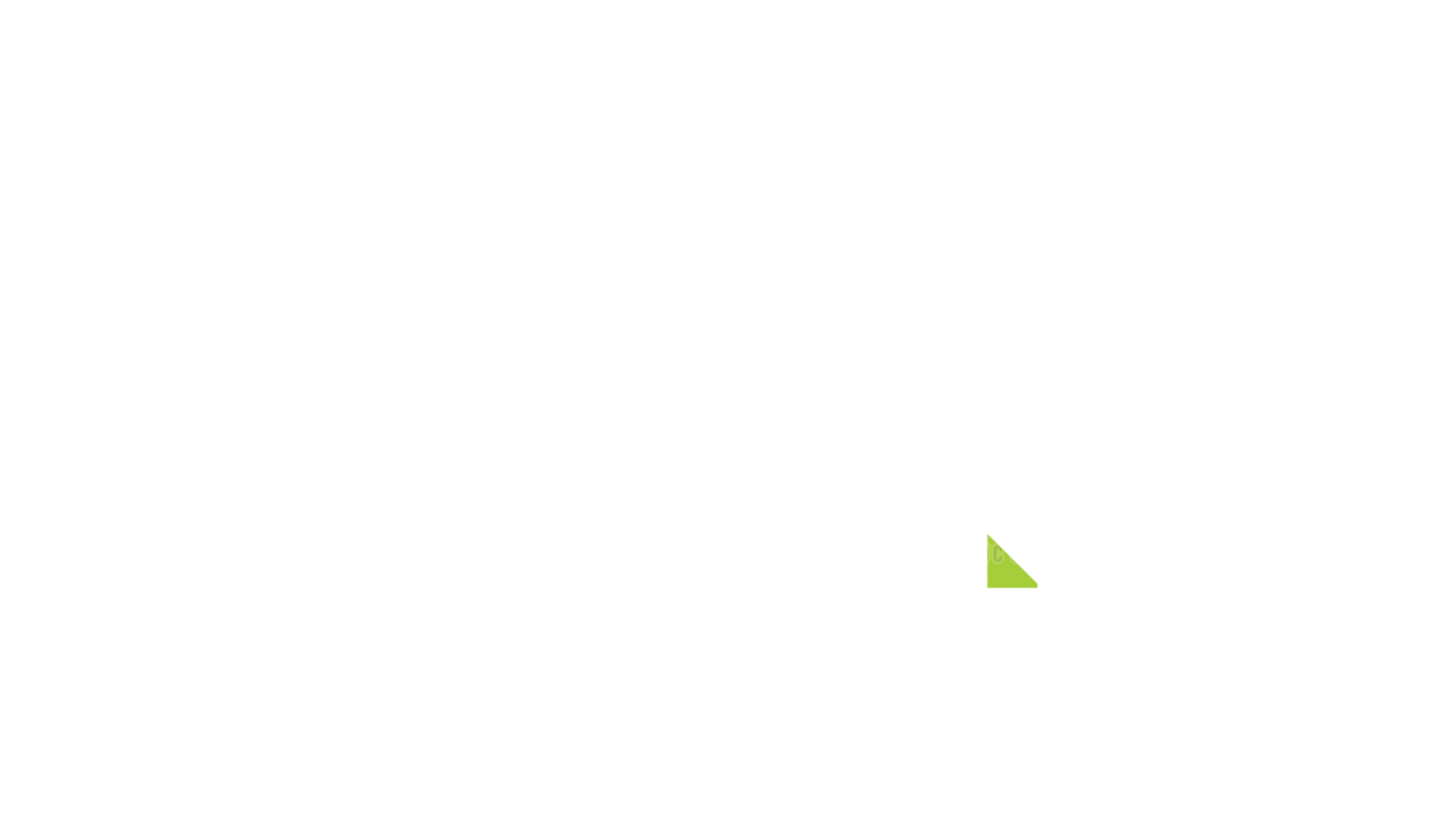 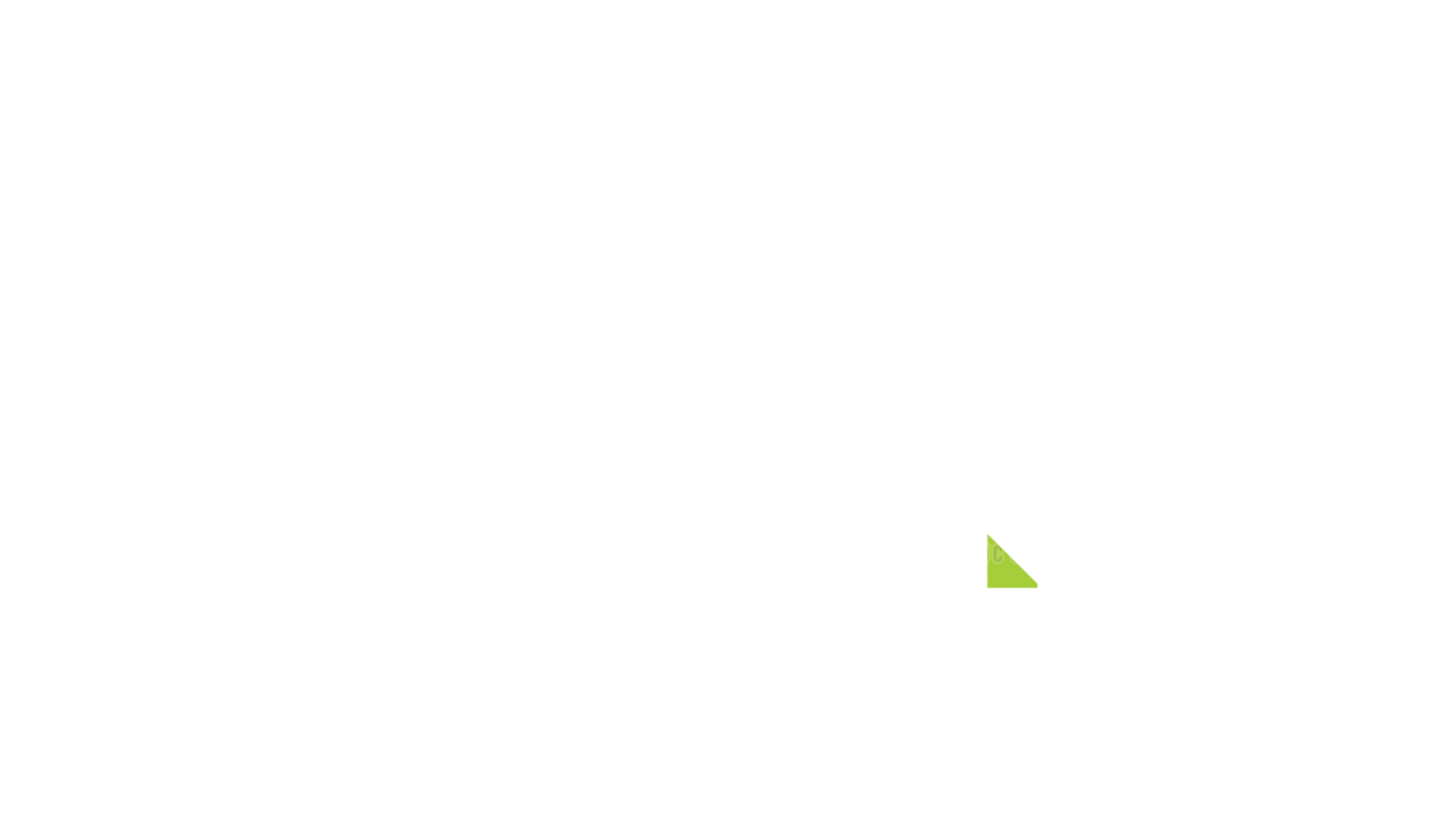 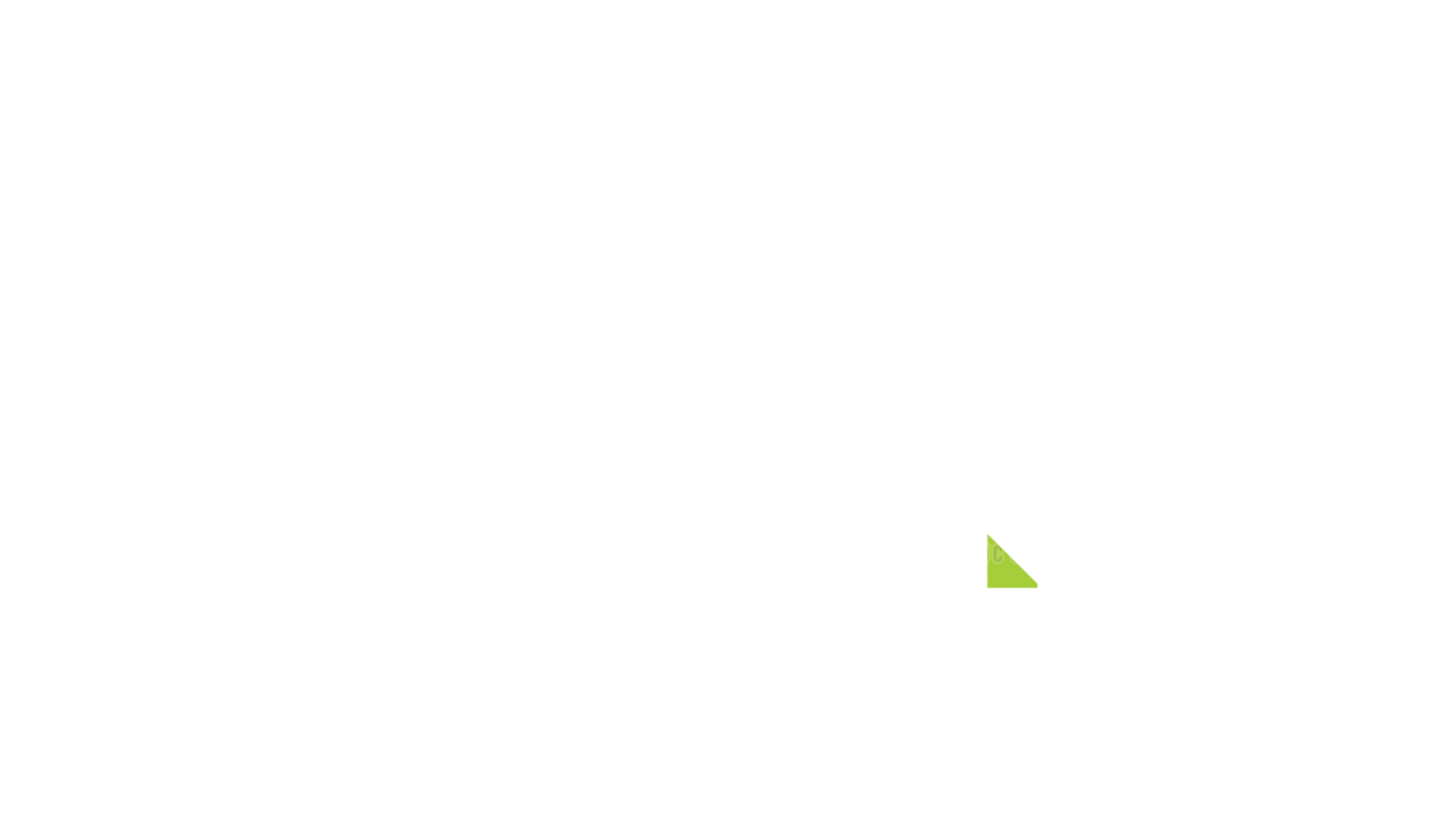 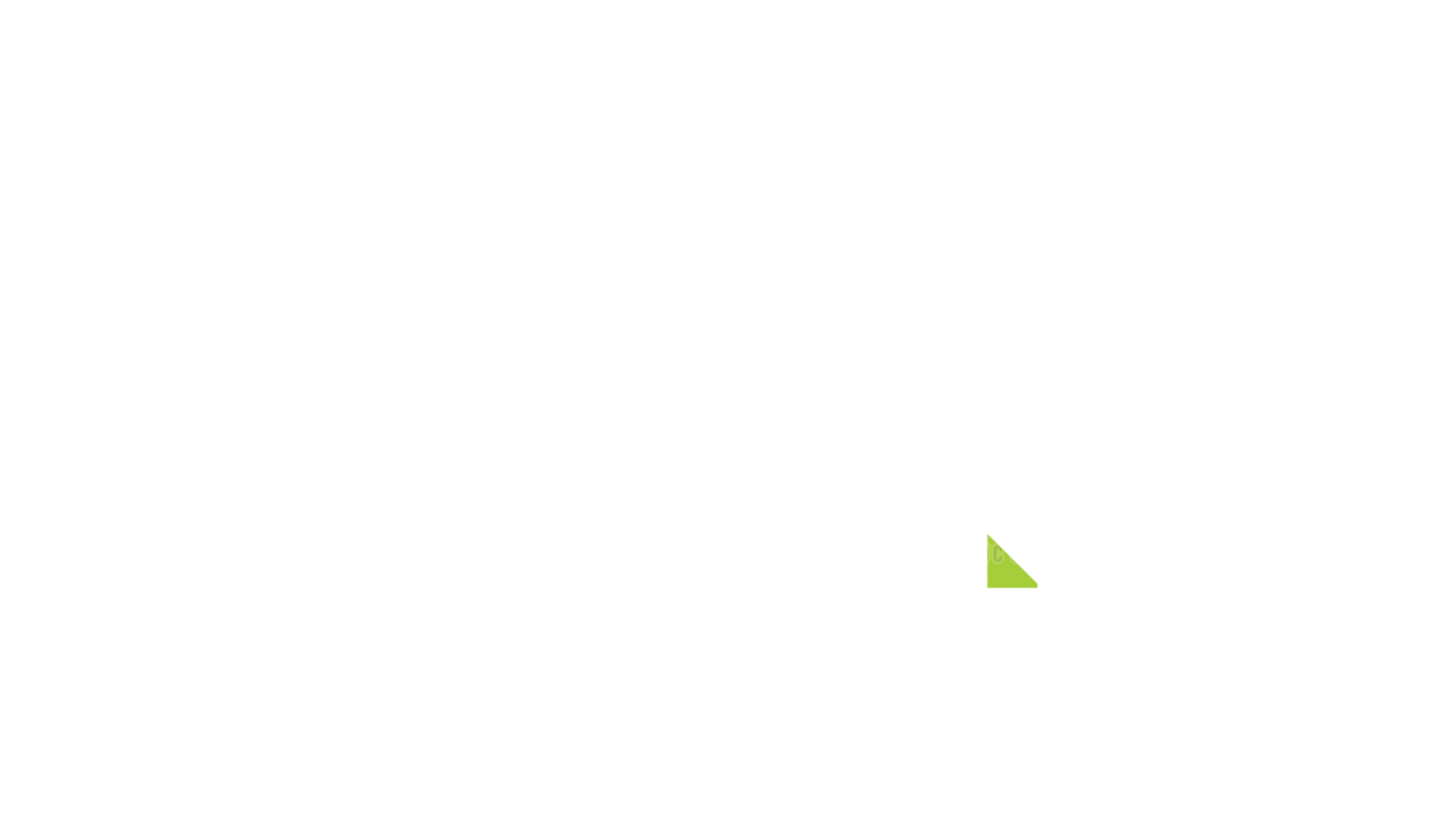 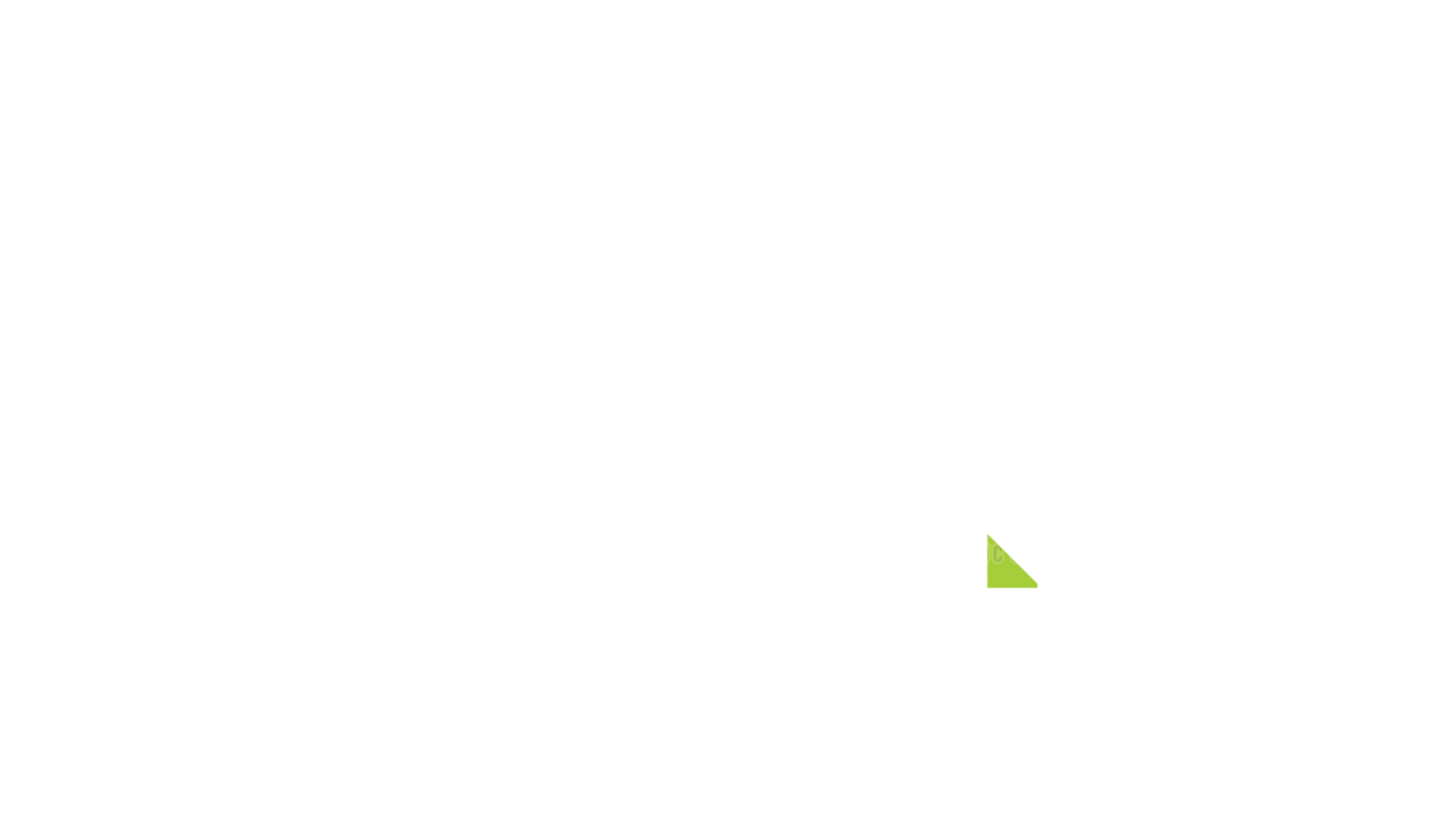 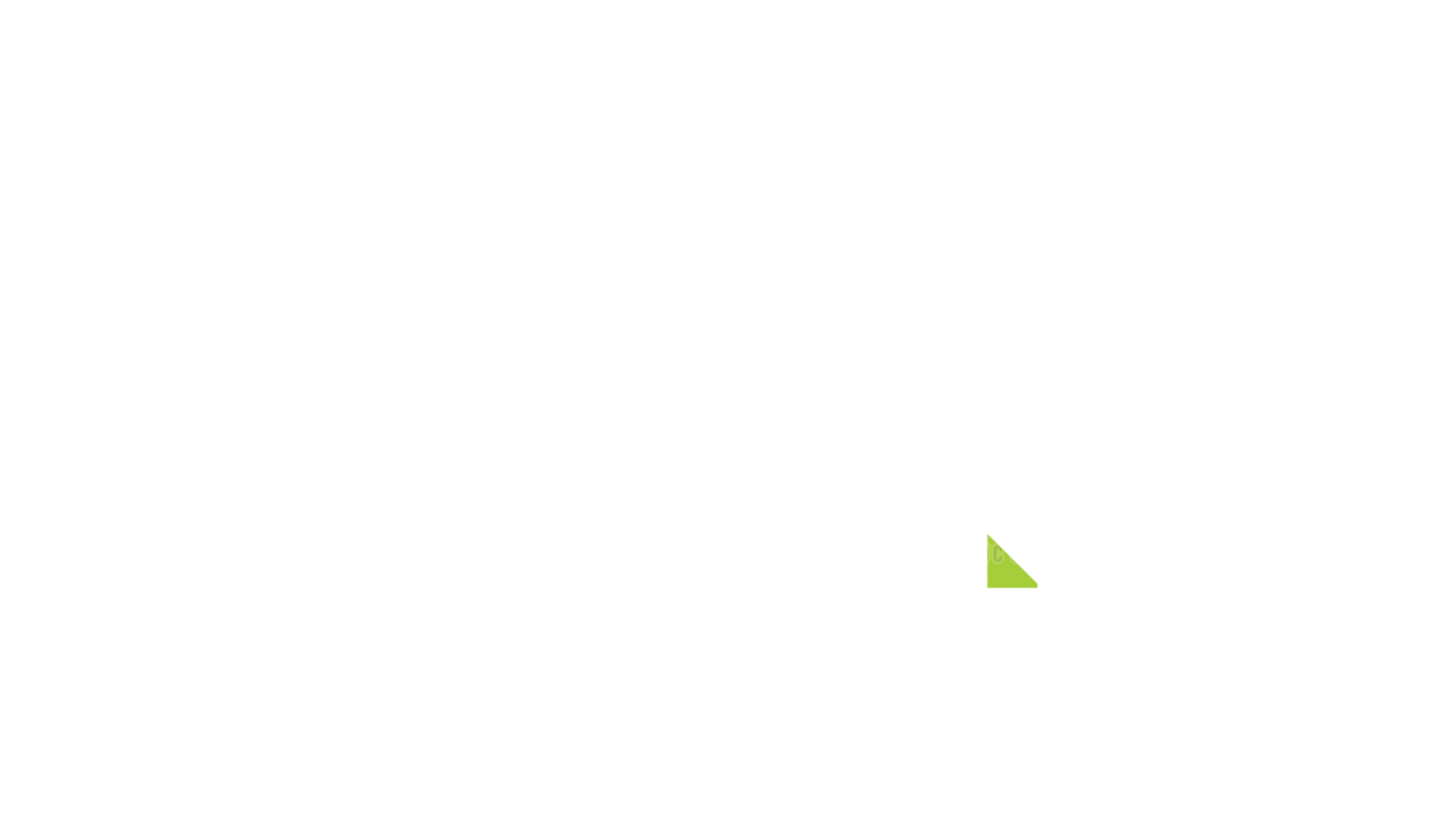 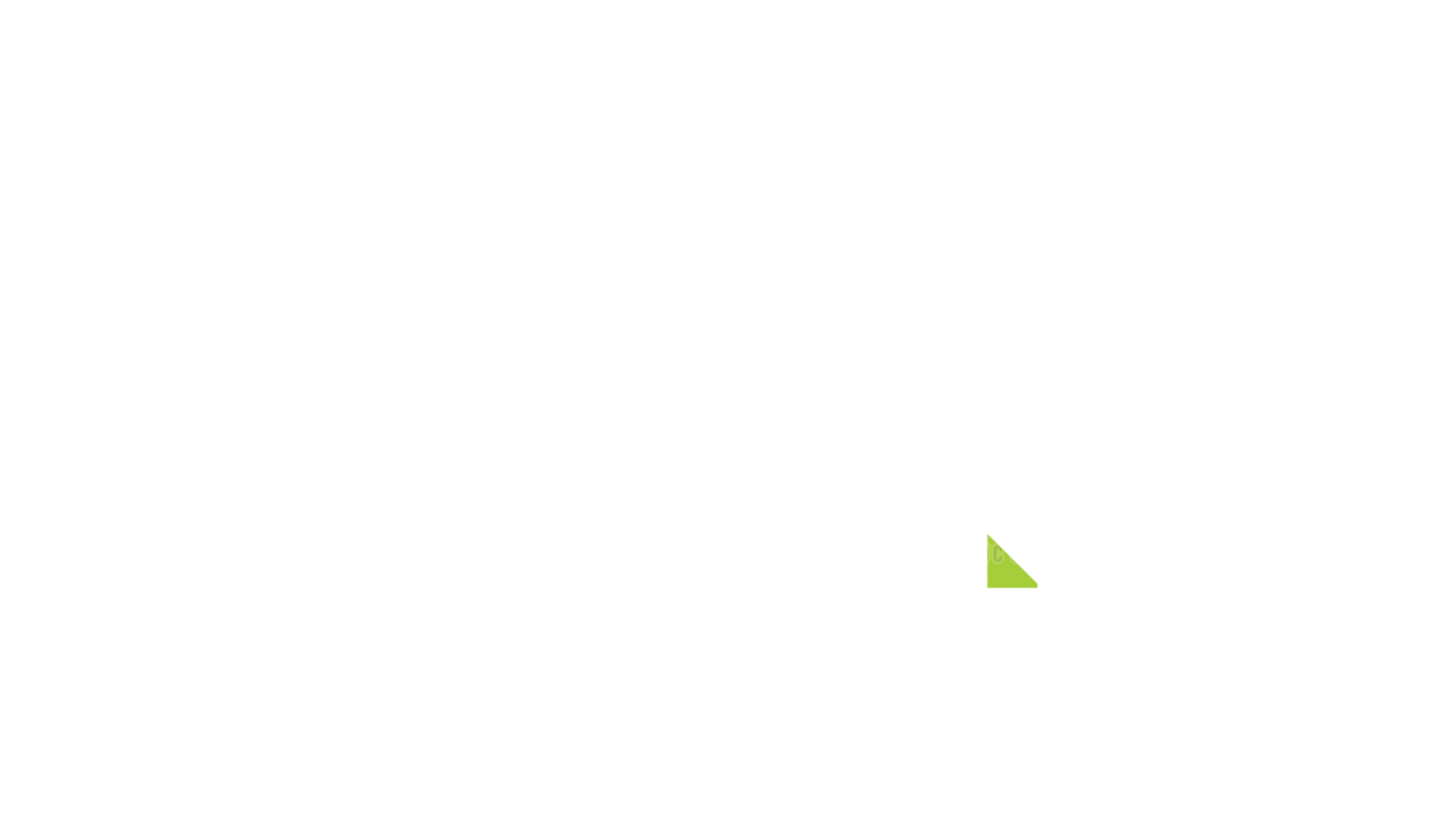 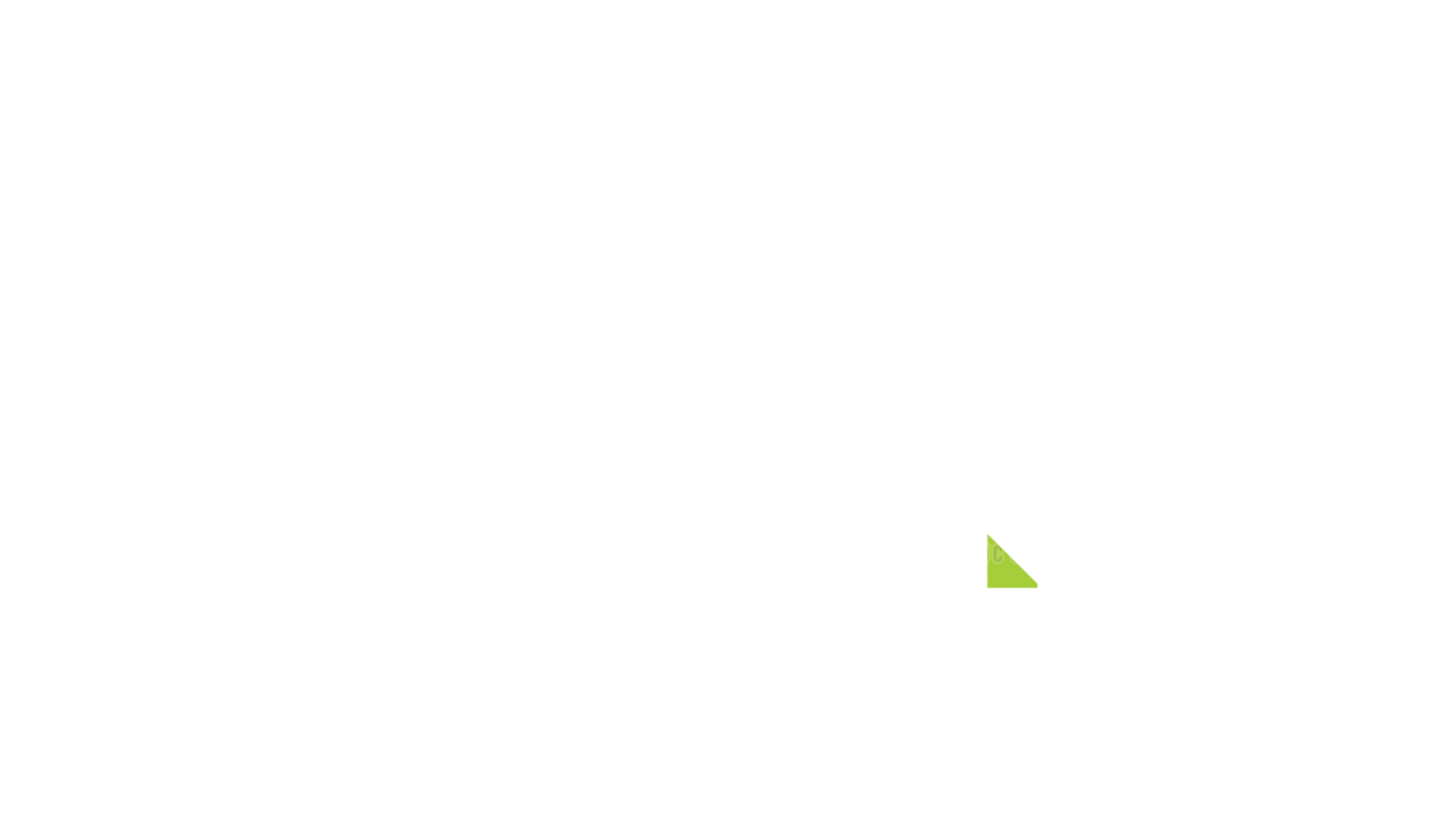 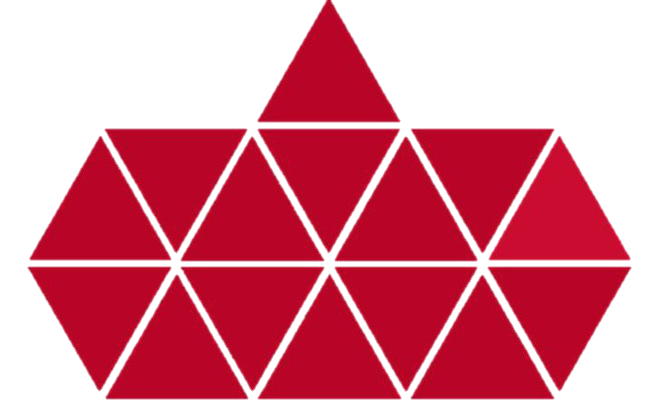 Đố các bạn biết hình bên gồm bao nhiêu hình tam giác ?